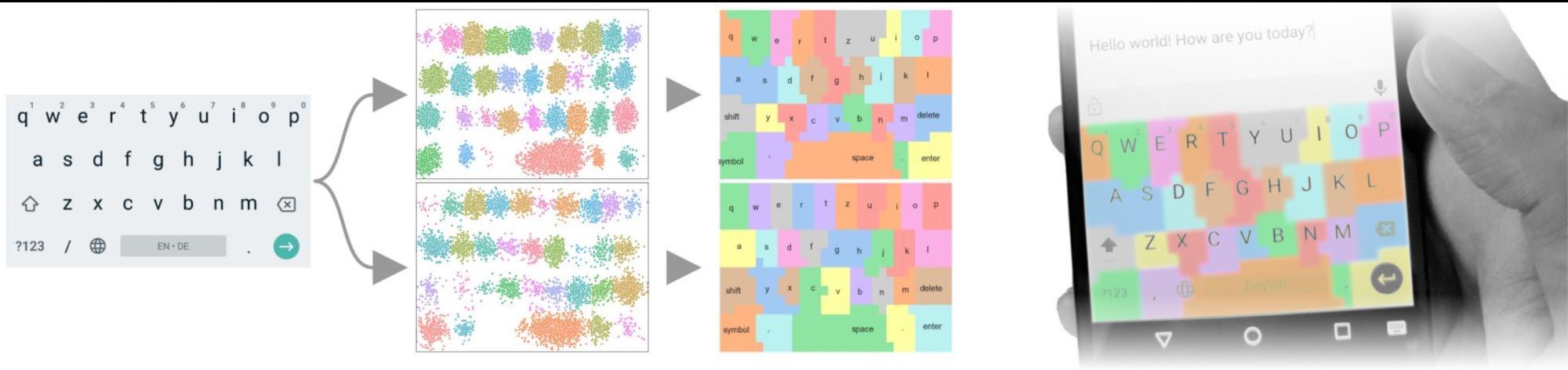 Intelligent Text Input and Optimization
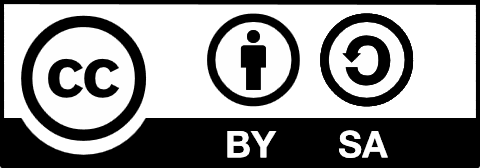 1
Learning Goals
Combinatorial optimization as a UI design approach
Probabilistic methods for handling input 
Application example: keyboards
Daniel Buschek
Intelligent Text Entry
2
Optimizing User Interfaces
Example: keyboard layout optimization
Intelligent Text Entry
3
Motivation: Fast typing without errors
Are some layouts better than others?
If so, how do we find the best one?
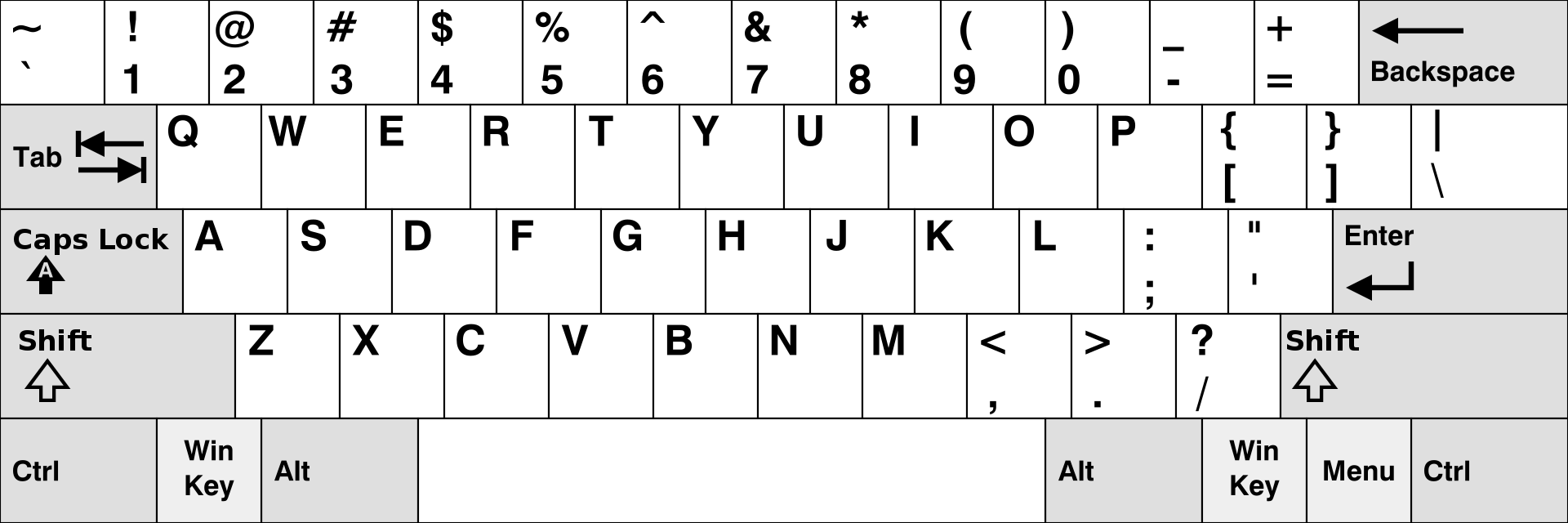 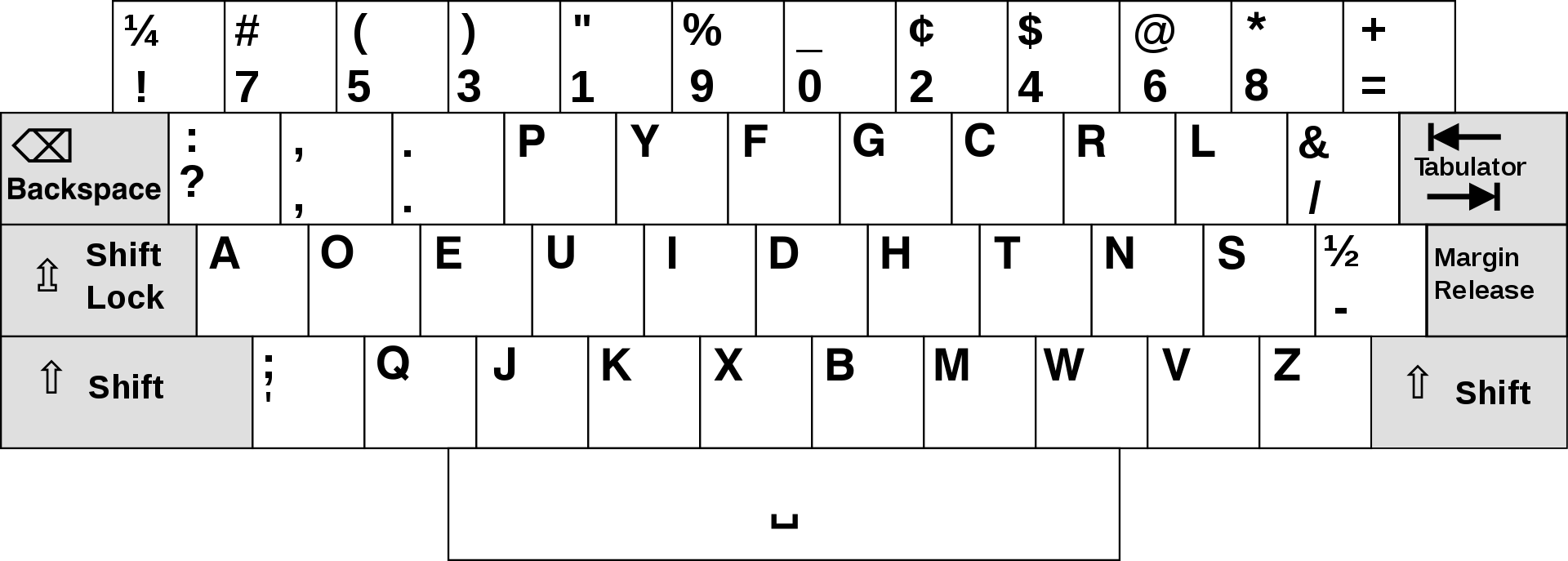 QWERTY, by Christopher Sholes, 1873
Dvorak, by August Dvorak, 1936
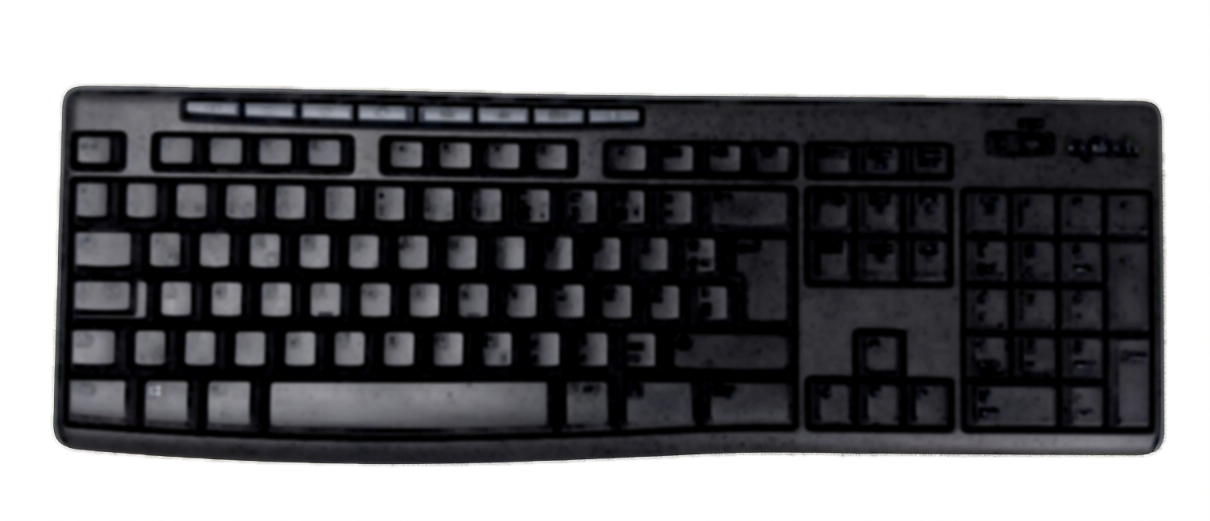 By: https://commons.wikimedia.org/wiki/File:KB_United_States.svg, https://commons.wikimedia.org/wiki/File:KB_United_States_Dvorak.svg
Daniel Buschek
Intelligent Text Entry
4
Key Assignment Problem
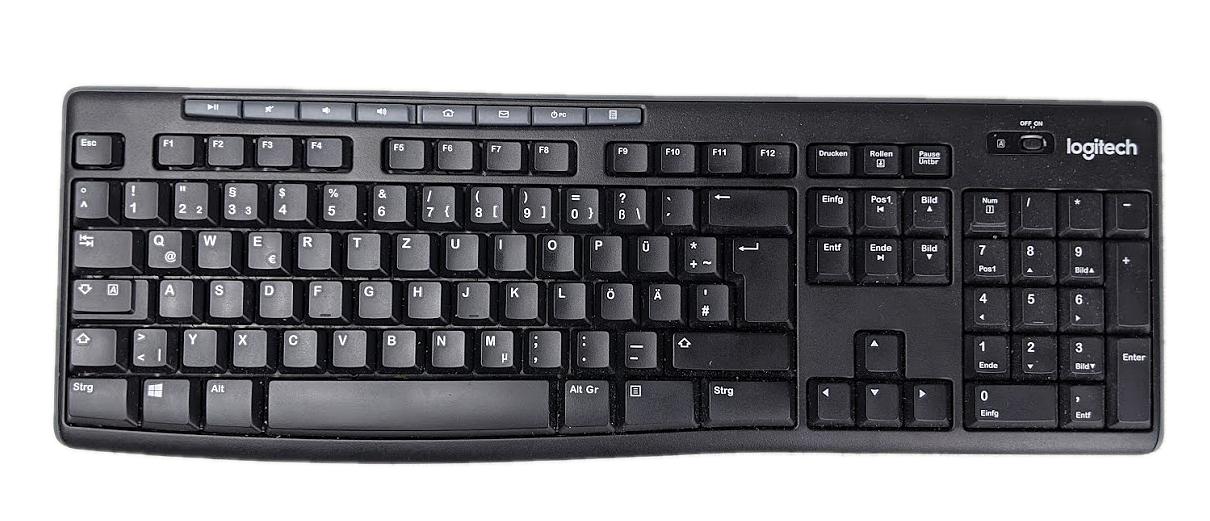 ?
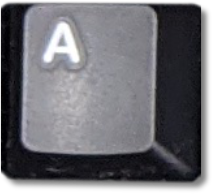 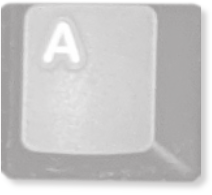 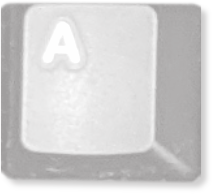 …
How many layouts are there?
26! = 4 * 1026
For comparison - stars in the universe: https://www.esa.int/Science_Exploration/Space_Science/Herschel/How_many_stars_are_there_in_the_Universe
Daniel Buschek
Intelligent Text Entry
5
Examples of Optimised Designs
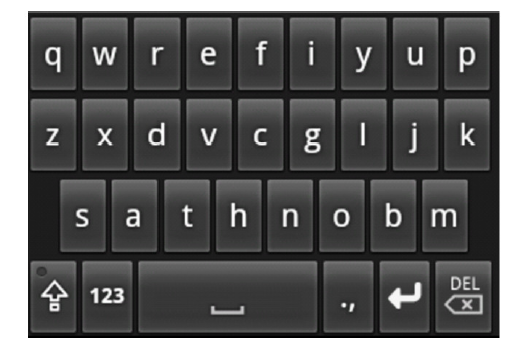 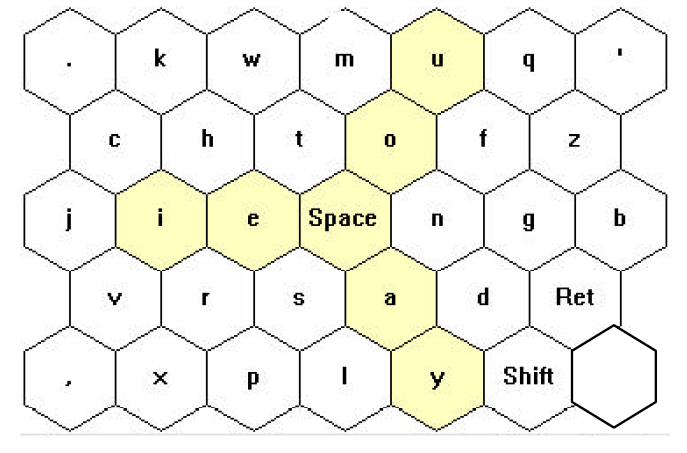 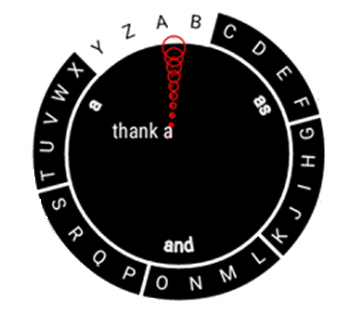 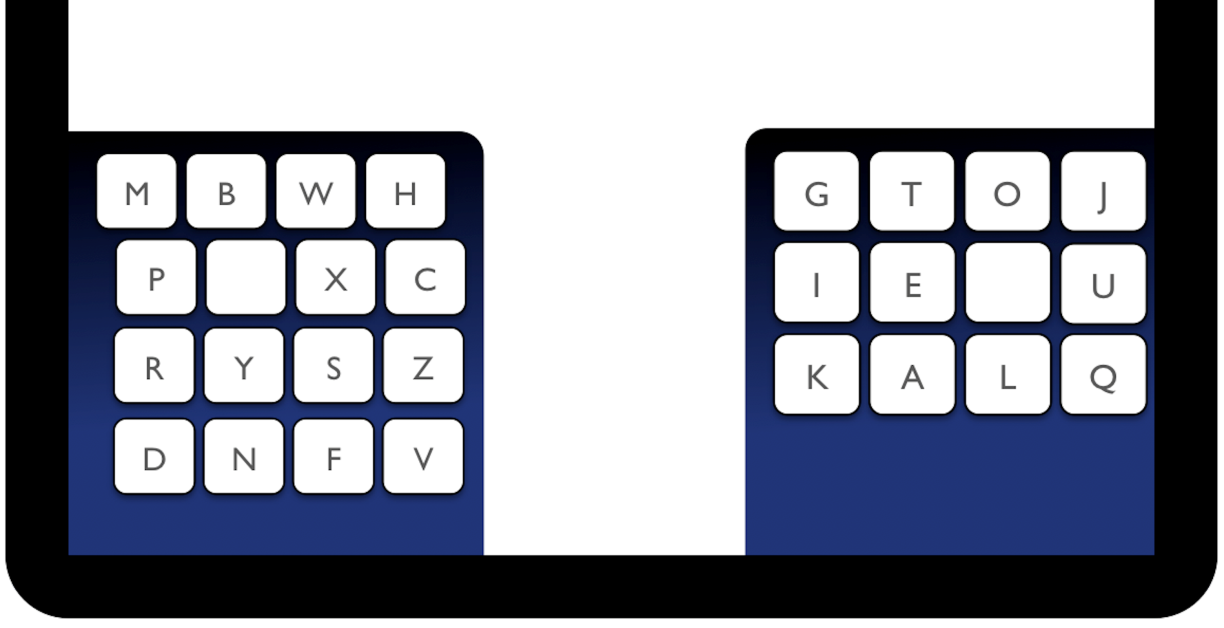 Zhai et al. 2000, Dunlop and Levine 2012, Oulasvirta et al. 2013, Gong et al. 2018
Daniel Buschek
Intelligent Text Entry
6
What is „optimal“?
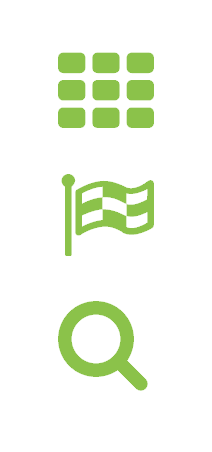 Design space: Best among which options?

Design objective:Best for what?

Optimizer:How to find the best design?Best with which guarantees?
Daniel Buschek
Intelligent Text Entry
7
Design Space, formalised
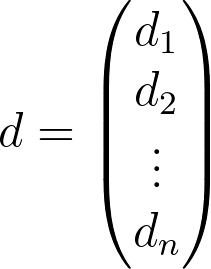 Design space D with n design variables
Daniel Buschek
Intelligent Text Entry
8
Design Space: Set of possible layouts
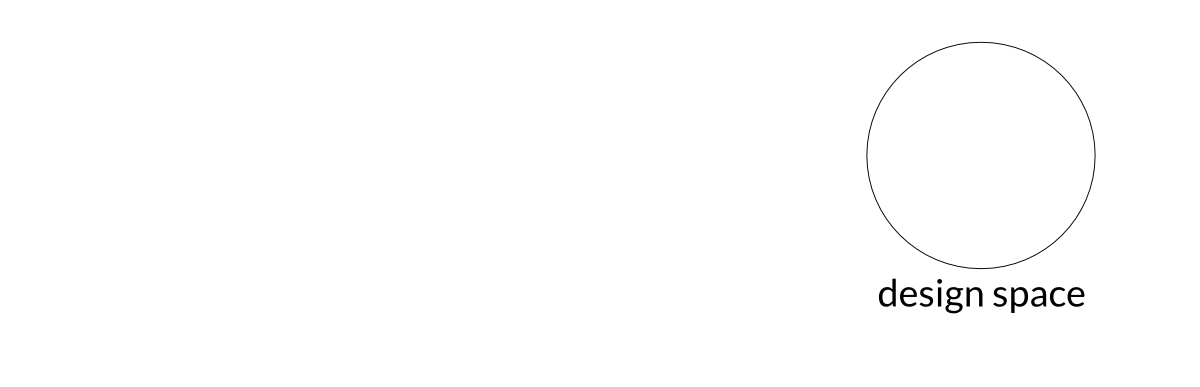 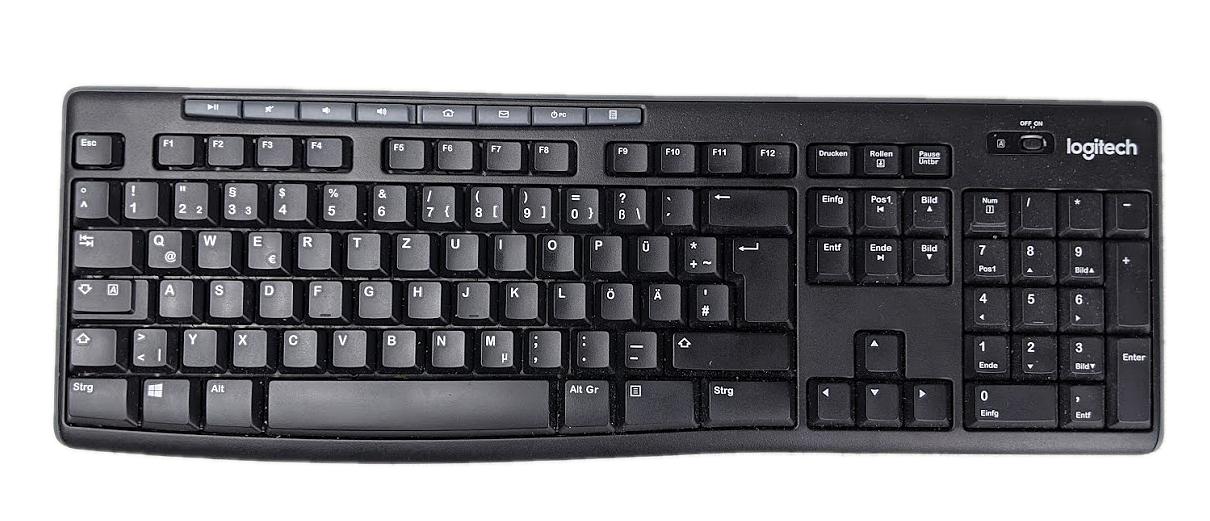 ?
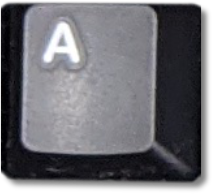 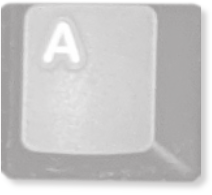 26! = 4 * 1026
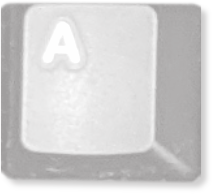 Daniel Buschek
Intelligent Text Entry
9
Objective Function: How to judge a layout?
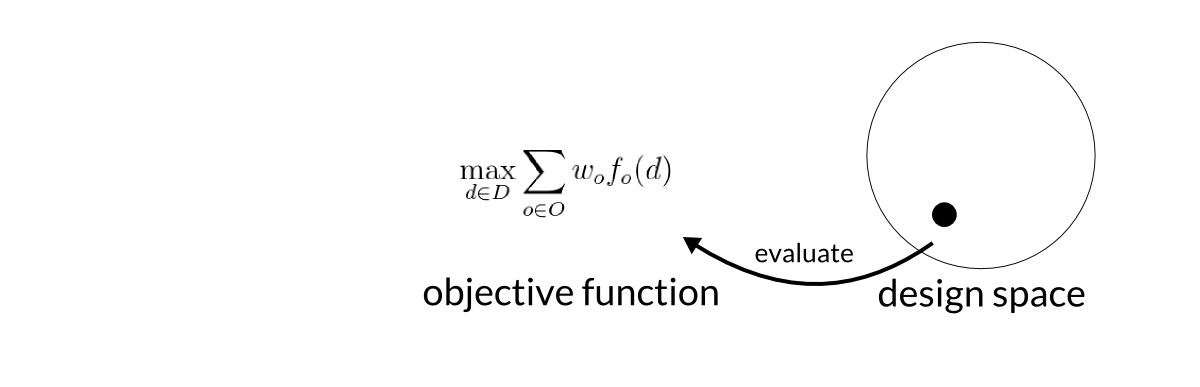 Daniel Buschek
Intelligent Text Entry
10
Objective Function: How to judge a layout?
Finger movement time (e.g. Fitts‘ law)


Language properties(e.g. bigram frequencies)
k1
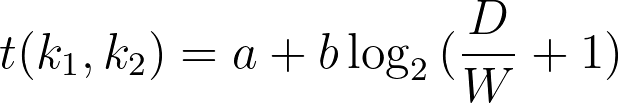 k2
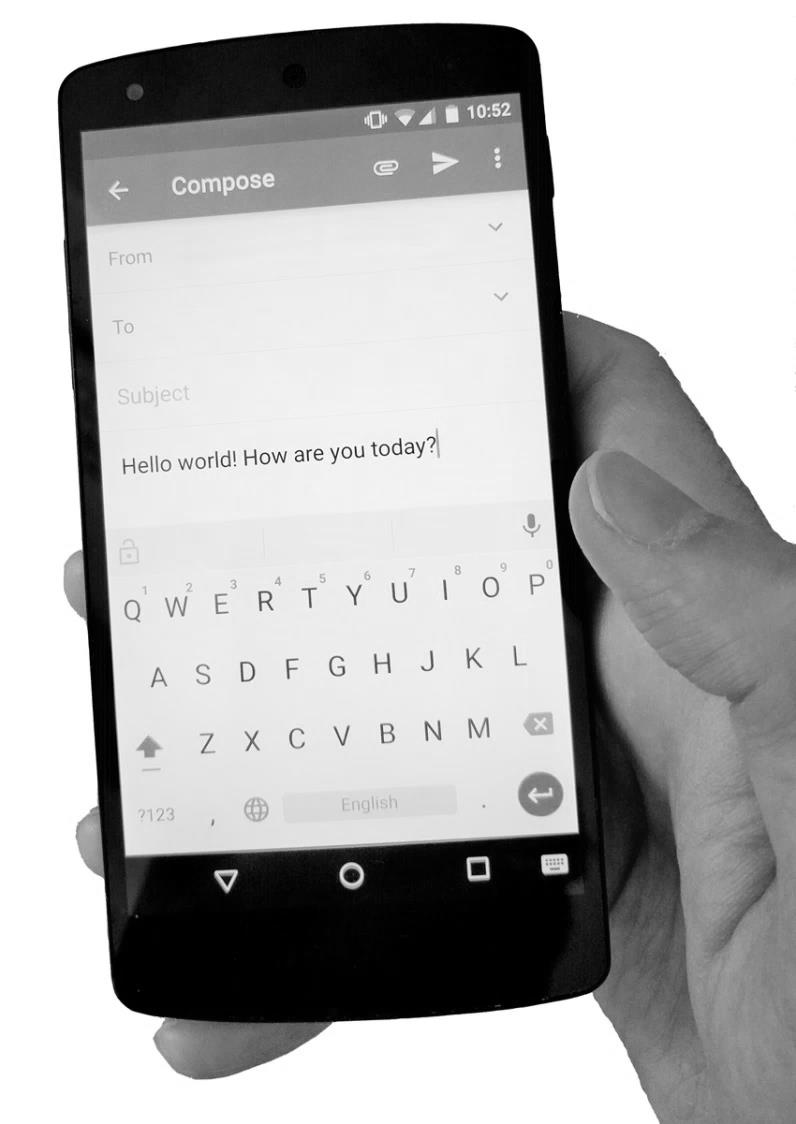 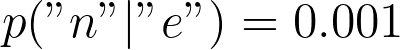 e.g.
Combined: mean time between two key presses
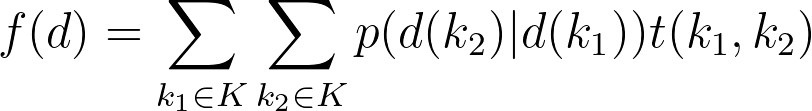 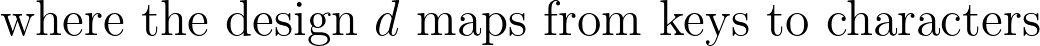 Daniel Buschek
Intelligent Text Entry
11
Optimizer: How to pick layouts?
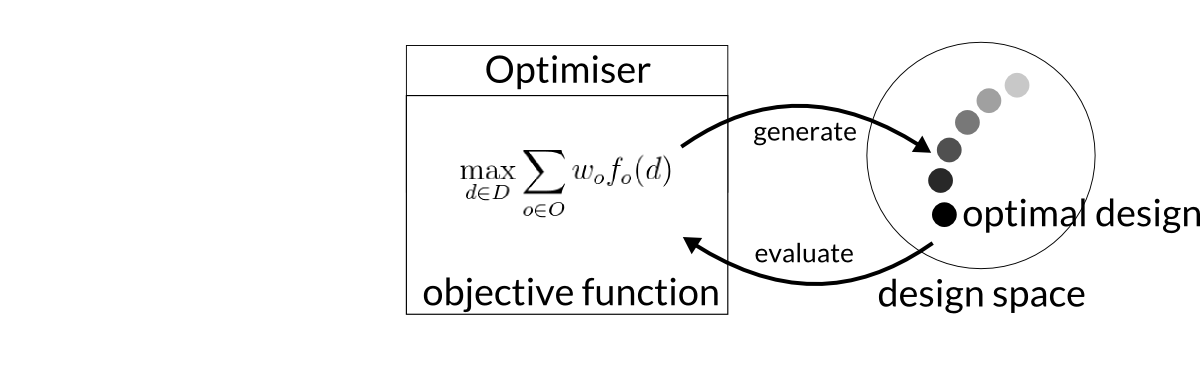 Daniel Buschek
Intelligent Text Entry
12
Design Task
e.g. keyboard layout optimization
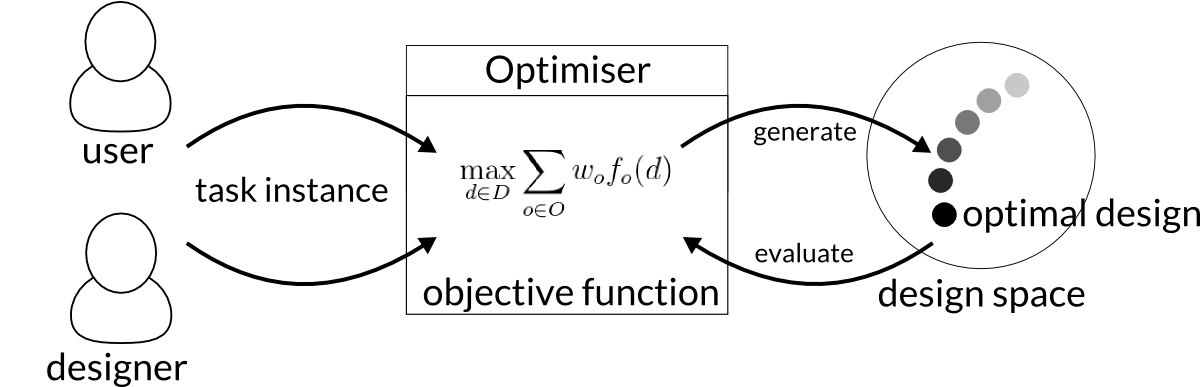 Daniel Buschek
Intelligent Text Entry
13
A Simple Optimizer
Can you think of a trivial optimizer?

Random Search:
Generate random design
Keep if better than current best design
Repeat
Daniel Buschek
Intelligent Text Entry
14
Optimization Landscape
Here: objective function (y) across two design parameters (x, z)
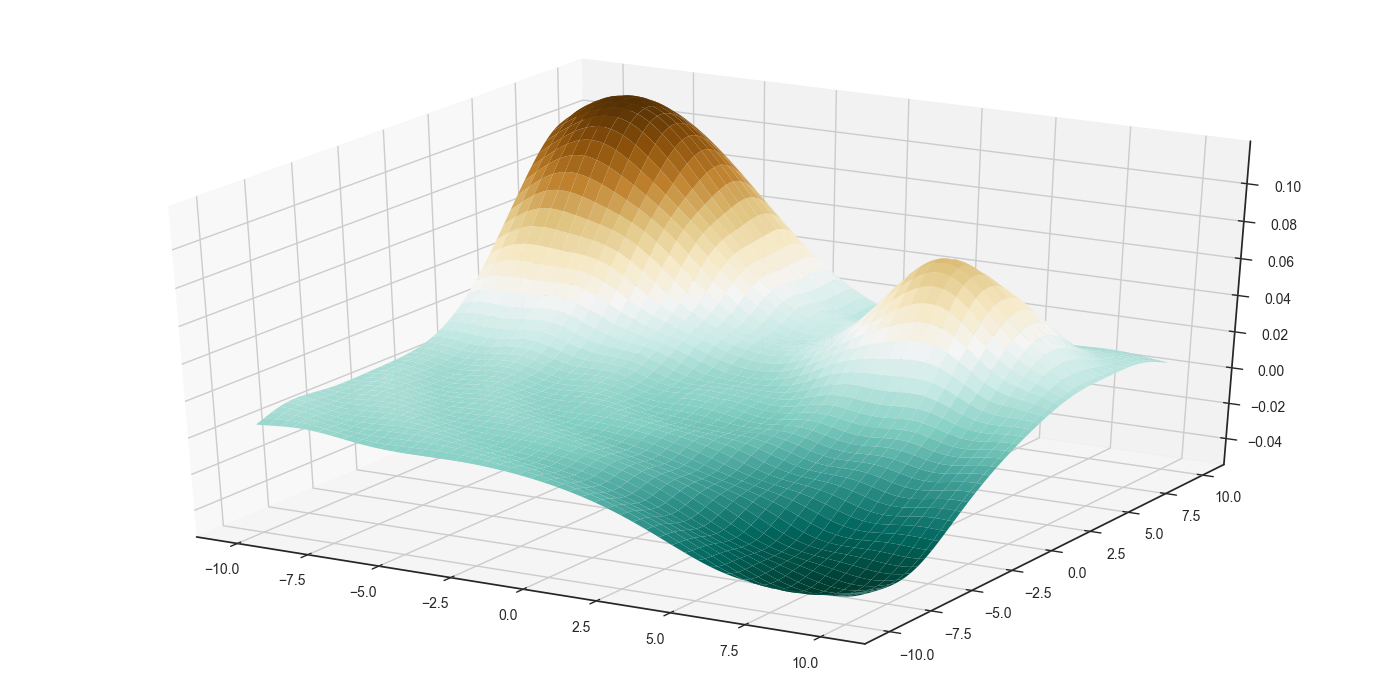 global maximum
local maximum
y
z
x
global minimum
Daniel Buschek
Intelligent Text Entry
15
Random Guessing
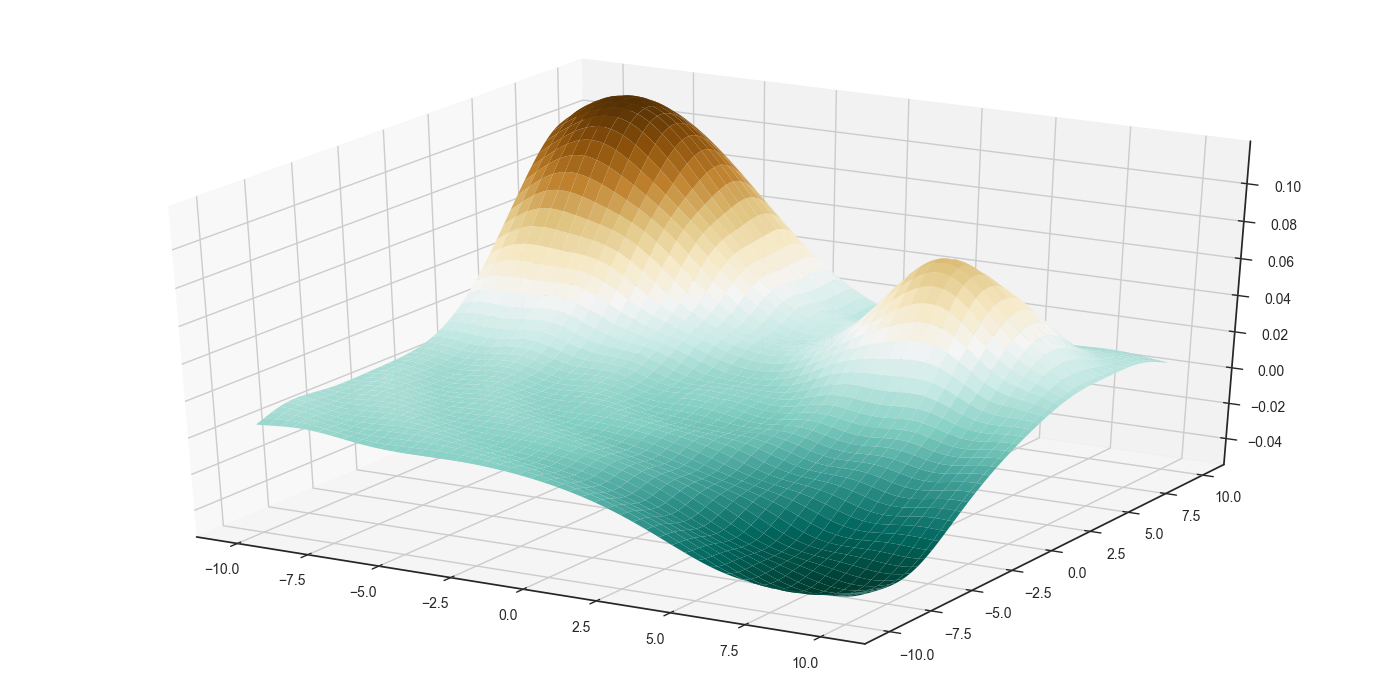 Daniel Buschek
Intelligent Text Entry
16
Optimizers
Heuristic methods (e.g. Simulated Annealing)
+ Flexible
- Not guaranteed to find global optimum

Exact methods (e.g. Integer Programming)
+ Guarantees
- Less flexible objectives
Daniel Buschek
Intelligent Text Entry
17
Example: Simulated Annealing
Metaphor: shaping hot metal
Flexible at beginning (exploration)
Gradually more rigid as it “cools down” (exploitation)
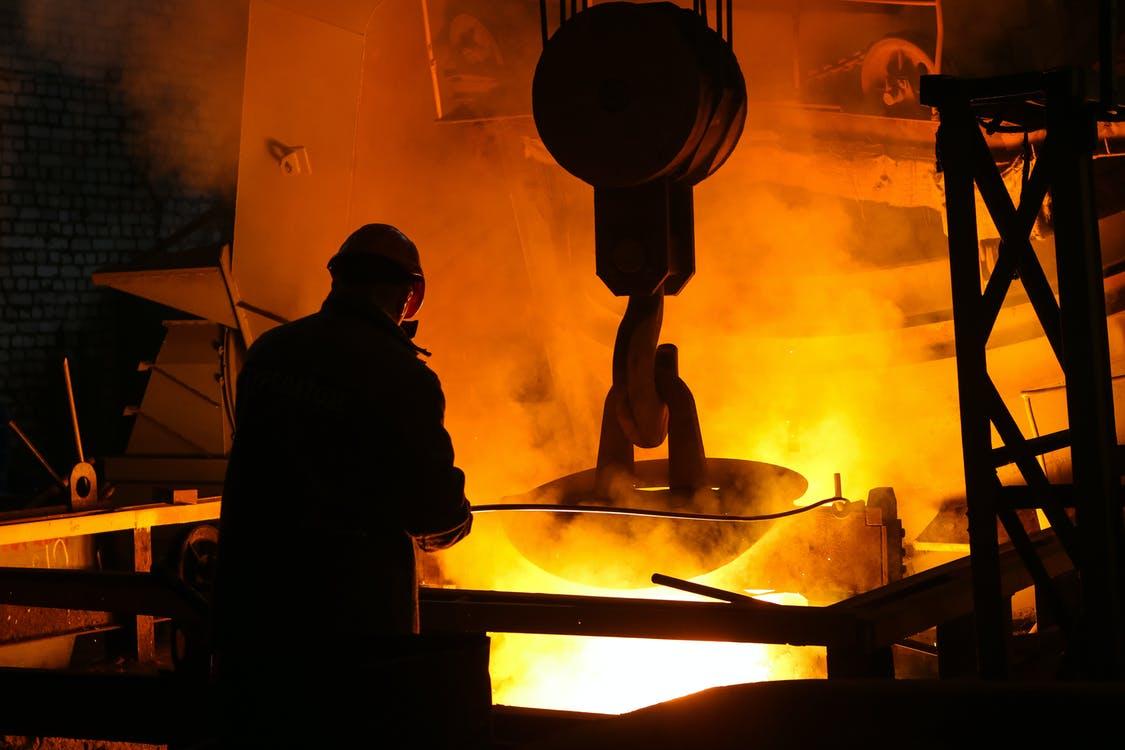 Photo by Kateryna Babaieva
For i=0 to N:
	reduce temperature T
	generate neighbor design
	if better: go to neighbor
	else: still go with chance relative to T
Daniel Buschek
Intelligent Text Entry
18
Simulated Annealing
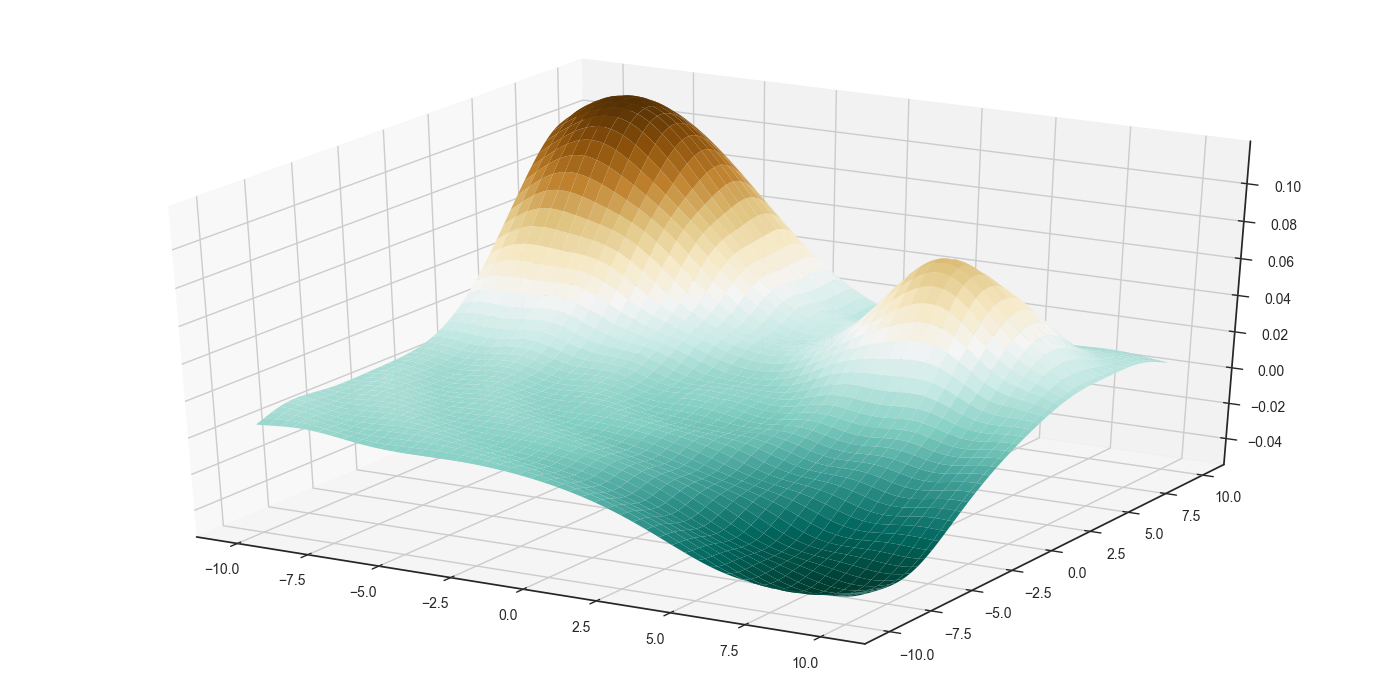 Daniel Buschek
Intelligent Text Entry
19
Example Results
“aero”
found with Simulated Annealing
“boxpum”
found with random search
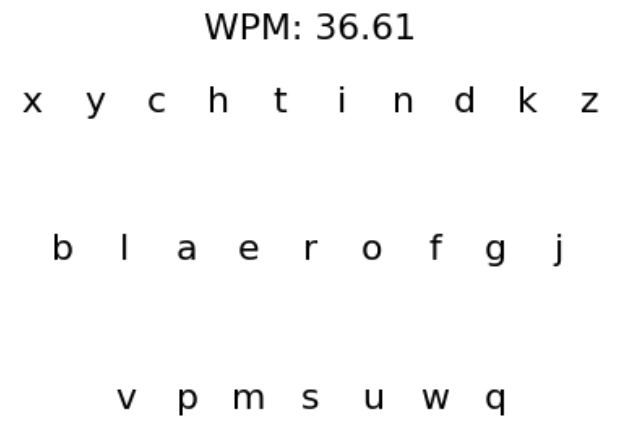 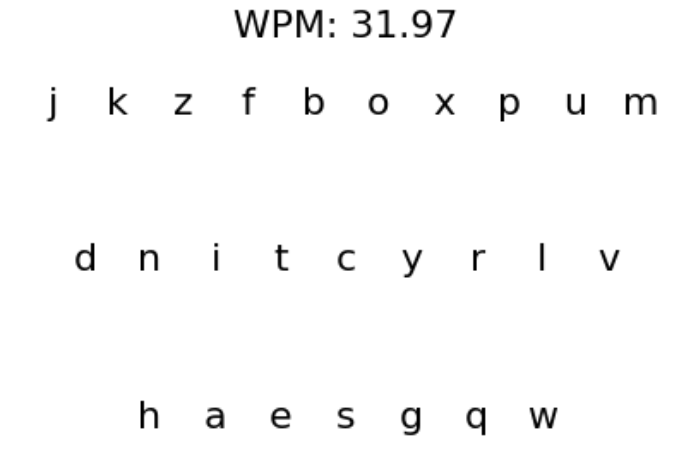 Challenge – can you find a better layout than “aero”?Use the provided python notebook as a starting point.
Daniel Buschek
Intelligent Text Entry
20
Example Results
With a modified objective function
“chat”
found with Simulated Annealing
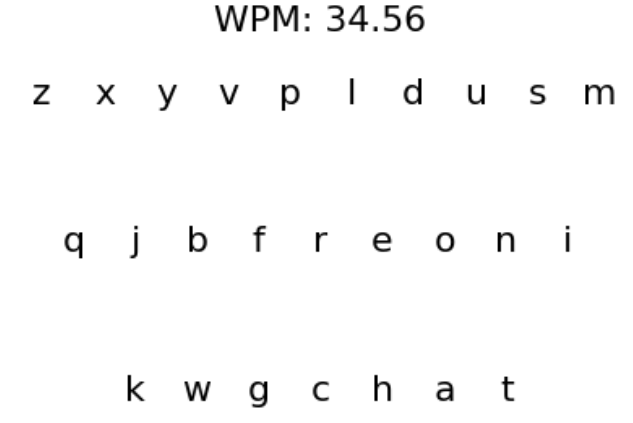 What was this layout optimized for?

 Typing with right thumb, reduce thumb stretching
Daniel Buschek
Intelligent Text Entry
21
Potential of Optimization-based Design
Obtaining information on the design problem and a formal specification
Exploring a large design space comprehensively
Improving quality and robustness of designs
Estimating possible improvements
Supporting human designers 
Optimization during use, personalised UIs

Requires: Models of user behaviour, formal problem definition / objective function, computational capacity, …
Daniel Buschek
Intelligent Text Entry
22
Adaptive and Predictive Keyboards
23
Motivation: Fast typing without errors
Here: mobile devices
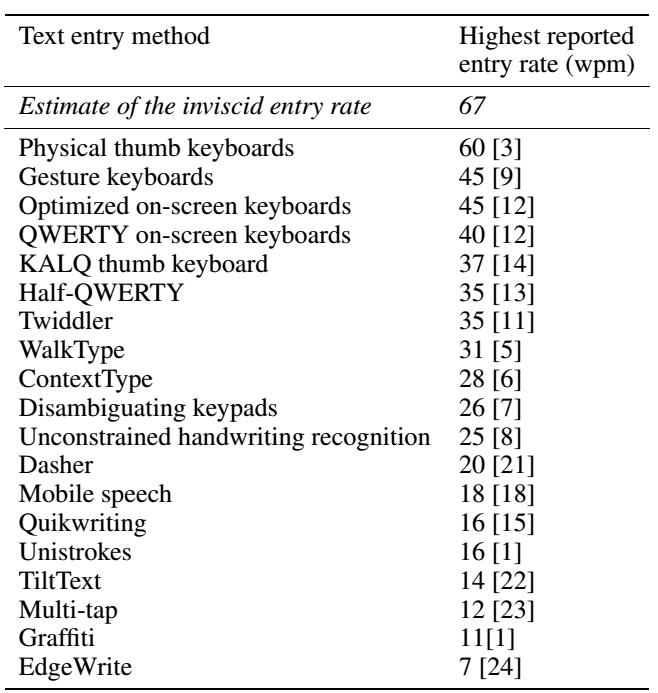 „Inviscid entry rate“:Bottleneck is not the text entry UI but coming up with the text
Estimated as 67 WPM
 Try to reach this on your phone without errors, e.g. in an online typing speed test.
[Kristensson and Vertanen 2014]
Daniel Buschek
Intelligent Text Entry
24
Challenges for Mobile Typing
Why is it inaccurate?
Parallaxeye – finger - screen
Mobile use1-2 fingers, small keys, body movement
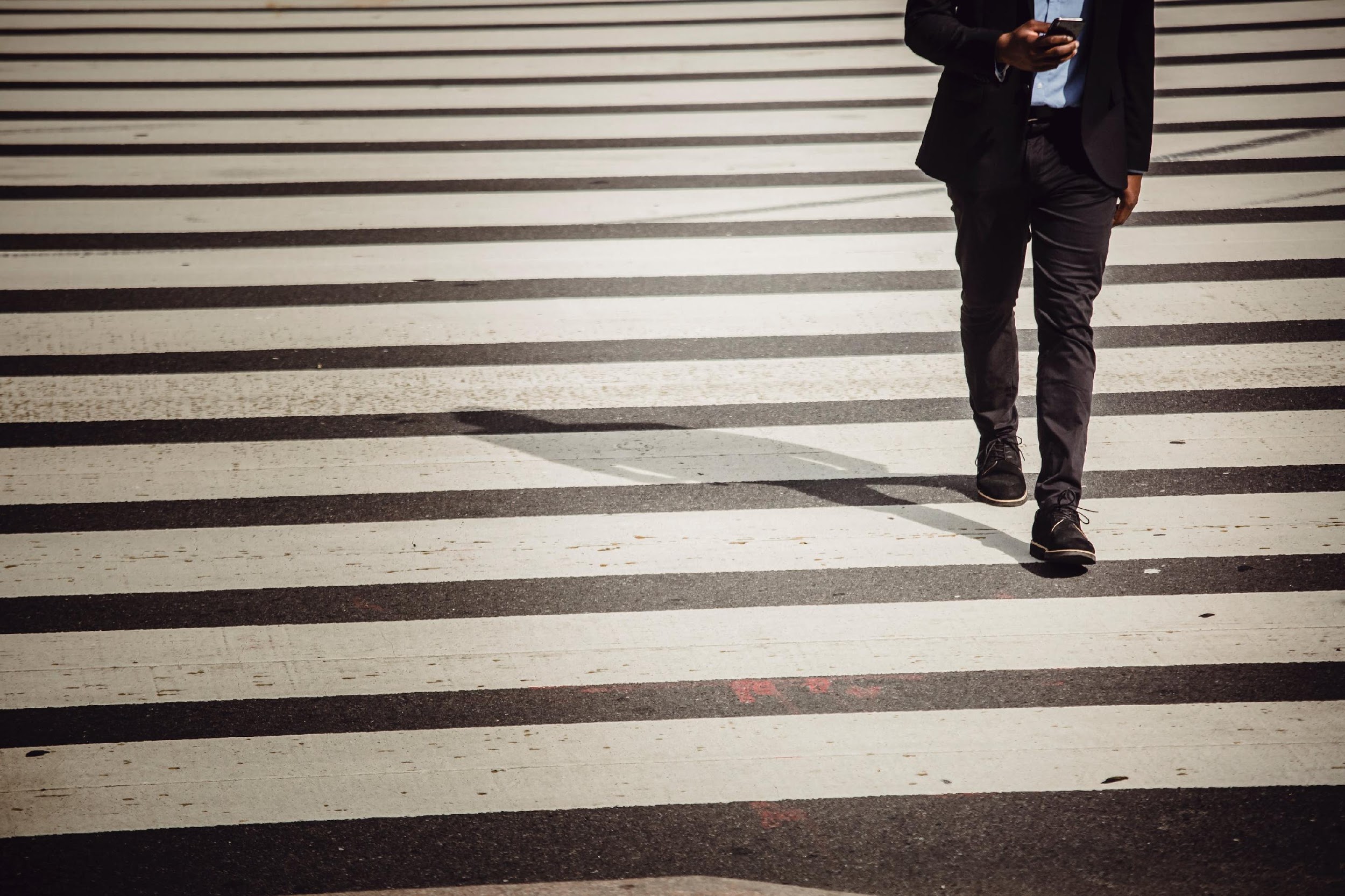 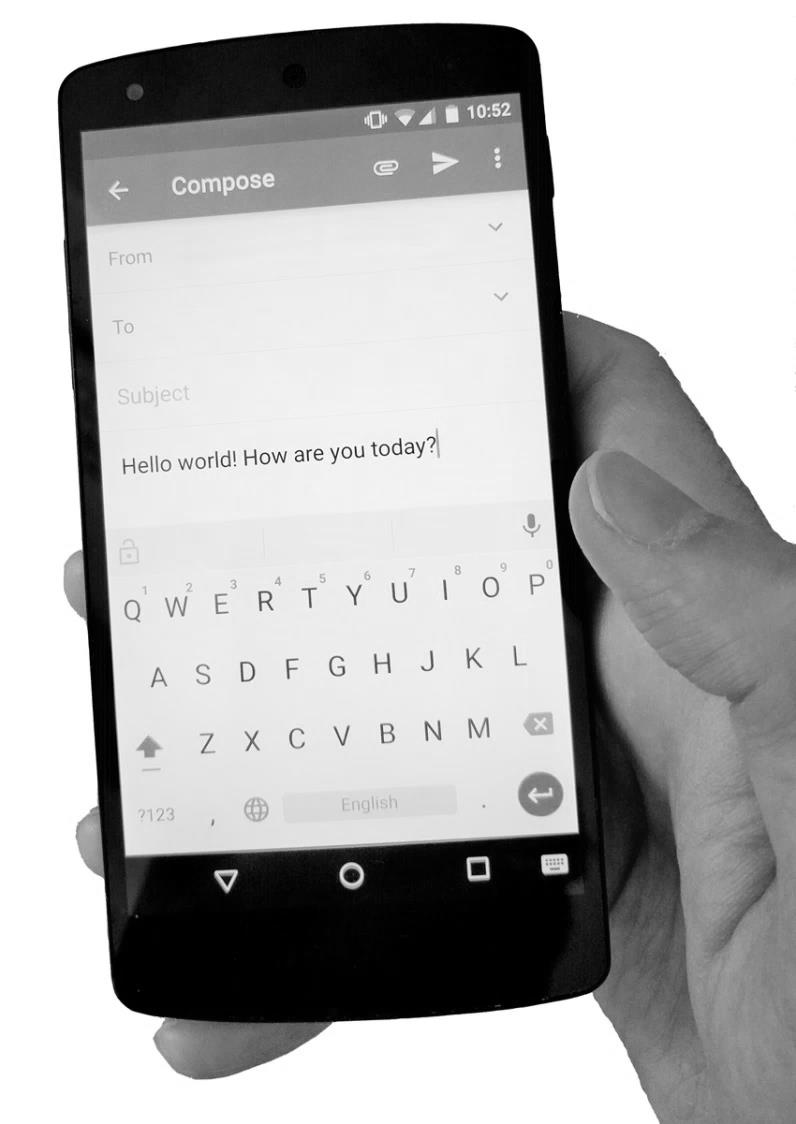 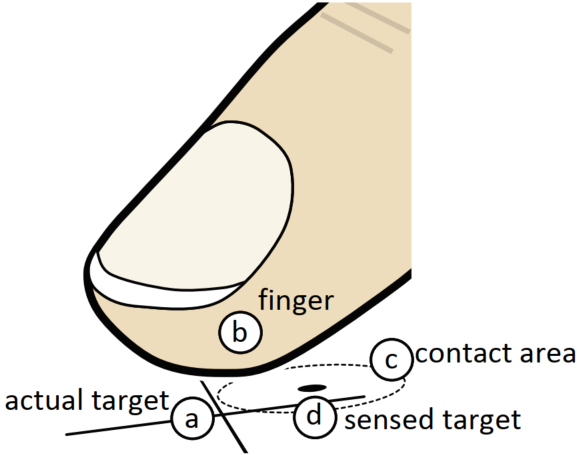 [Holz and Baudisch 2011]
Photo by Ketut Subiyanto
Daniel Buschek
Intelligent Text Entry
25
Variance in Touchscreen Keypresses
Spread of x,y touch locations around key centres
PDA
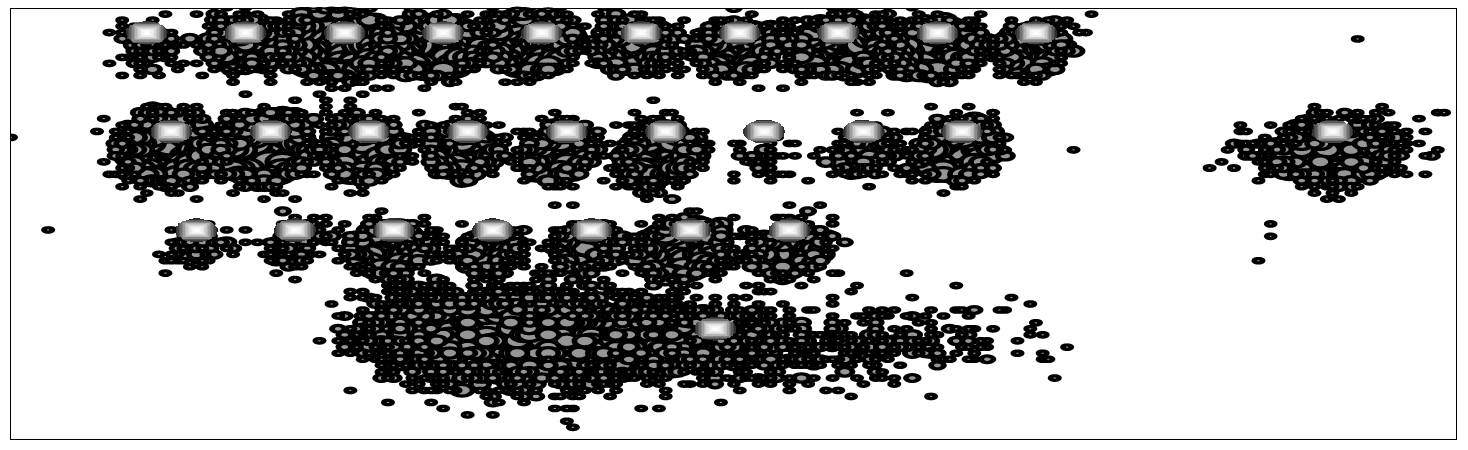 [Goodman et al. 2002]
Smartphone
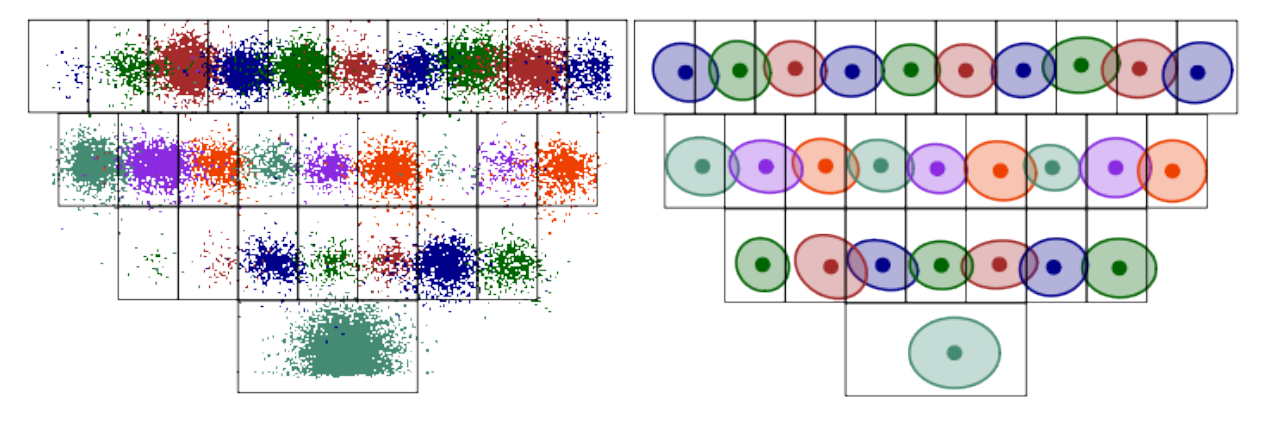 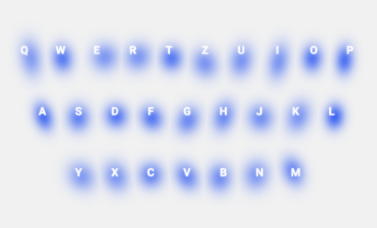 https://www.microsoft.com/en-us/swiftkey
[Azenkot and Zhai 2012]
Daniel Buschek
Intelligent Text Entry
26
Individual Typing Behaviour
Tabletop
Smartphone
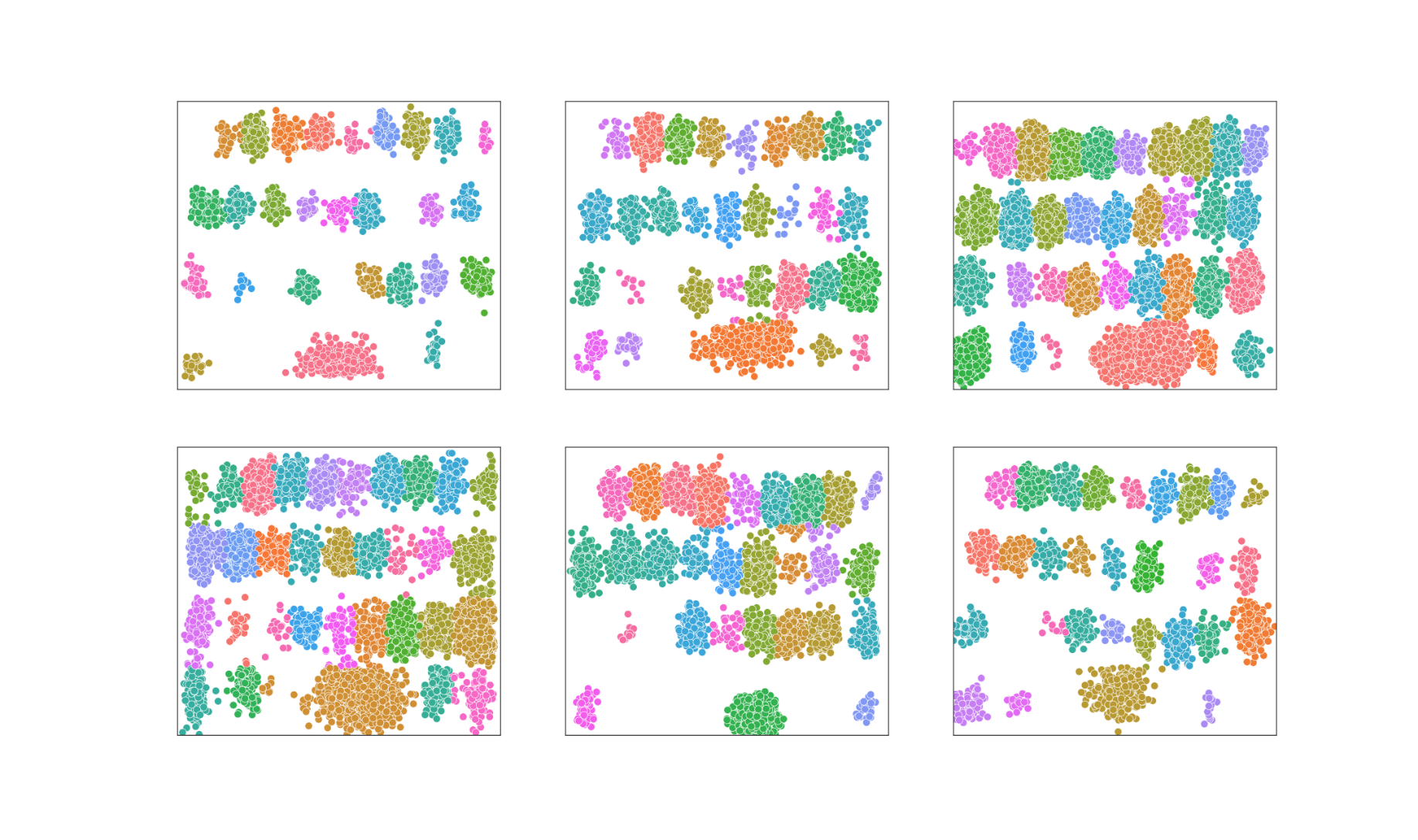 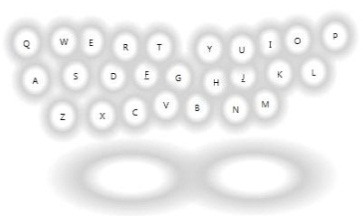 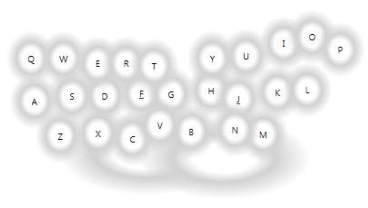 [Findlater and Wobbrock 2012]
[Buschek et al. 2018]
Daniel Buschek
Intelligent Text Entry
27
Adapting Keyboards to Typists
Overview
Visible keyboard
Collect touches
Adapt underlying key regions
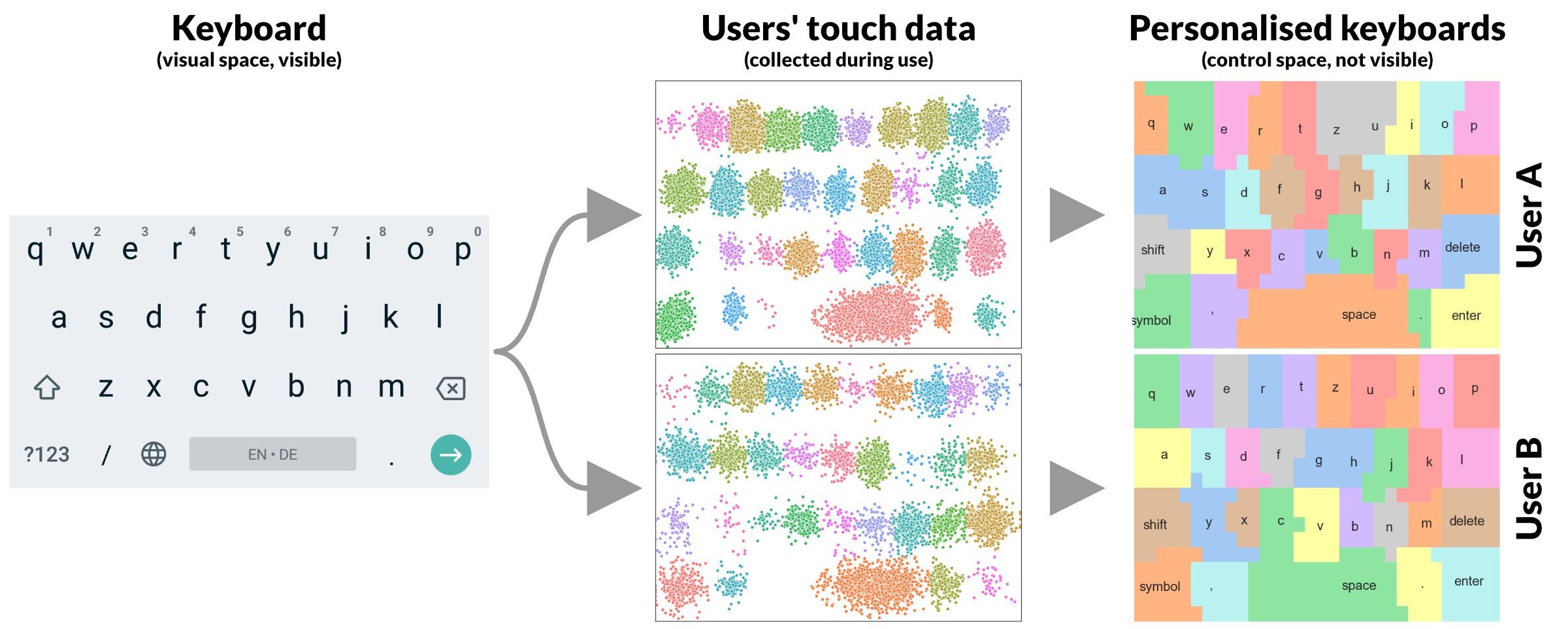 User A
User B
Daniel Buschek
Intelligent Text Entry
28
Modelling Touchscreen Keypresses
From x,y touch points to one Gaussian per key
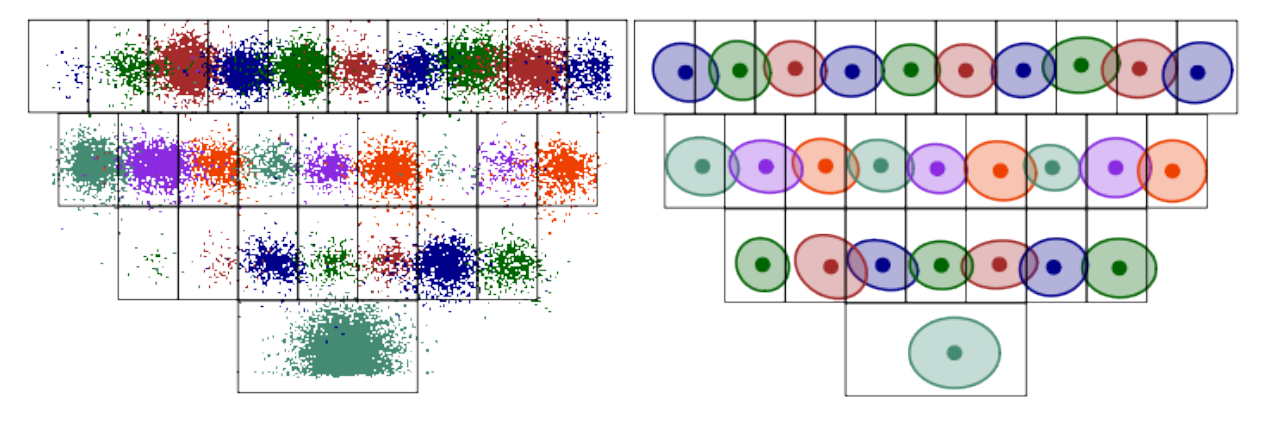 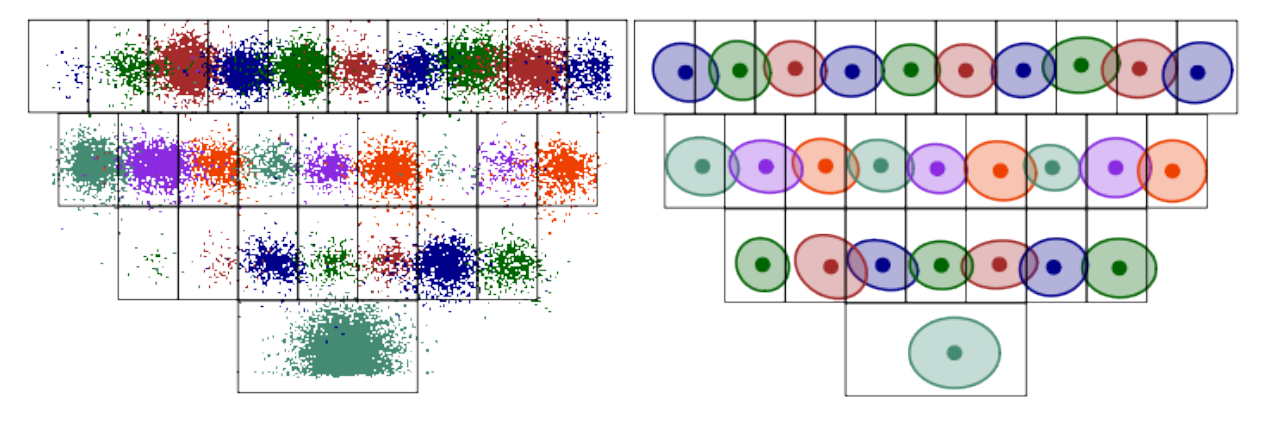 [Azenkot and Zhai 2012]
Gaussian key model:(shown in 1D here)
likelihood
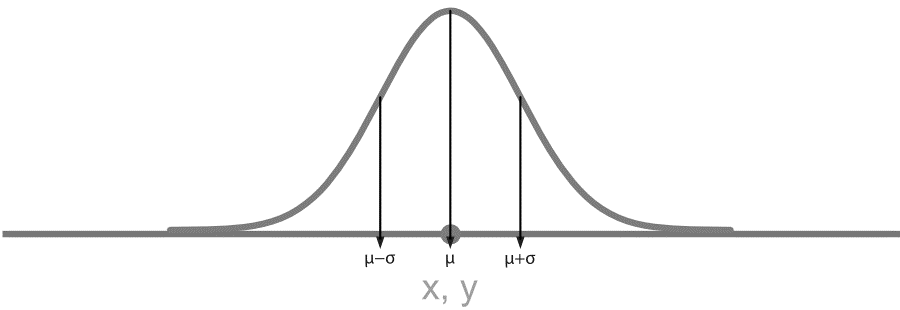 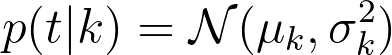 touch location t
Daniel Buschek
Intelligent Text Entry
29
Probabilistic Keyboard Model
Which key does the user intend to press? i.e. „input decoding“
Gaussian key model
Language model
e.g. based on last five characters:
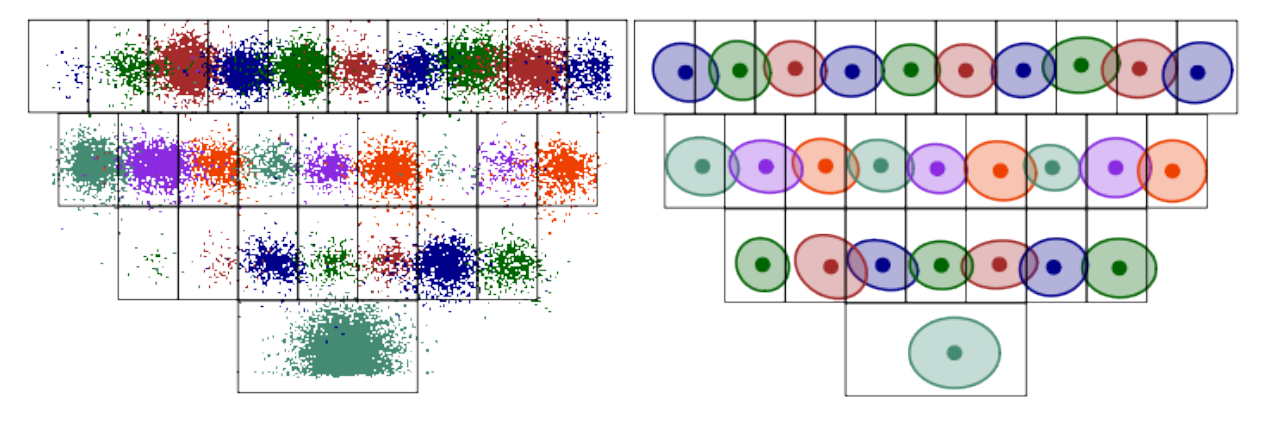 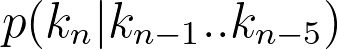 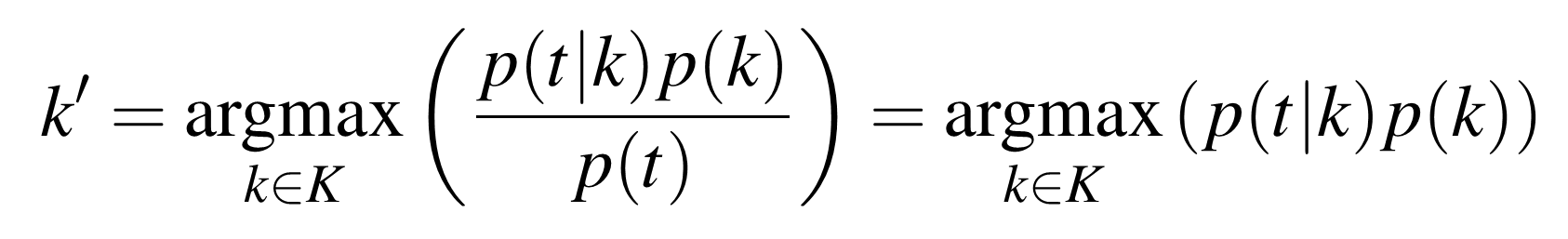 }
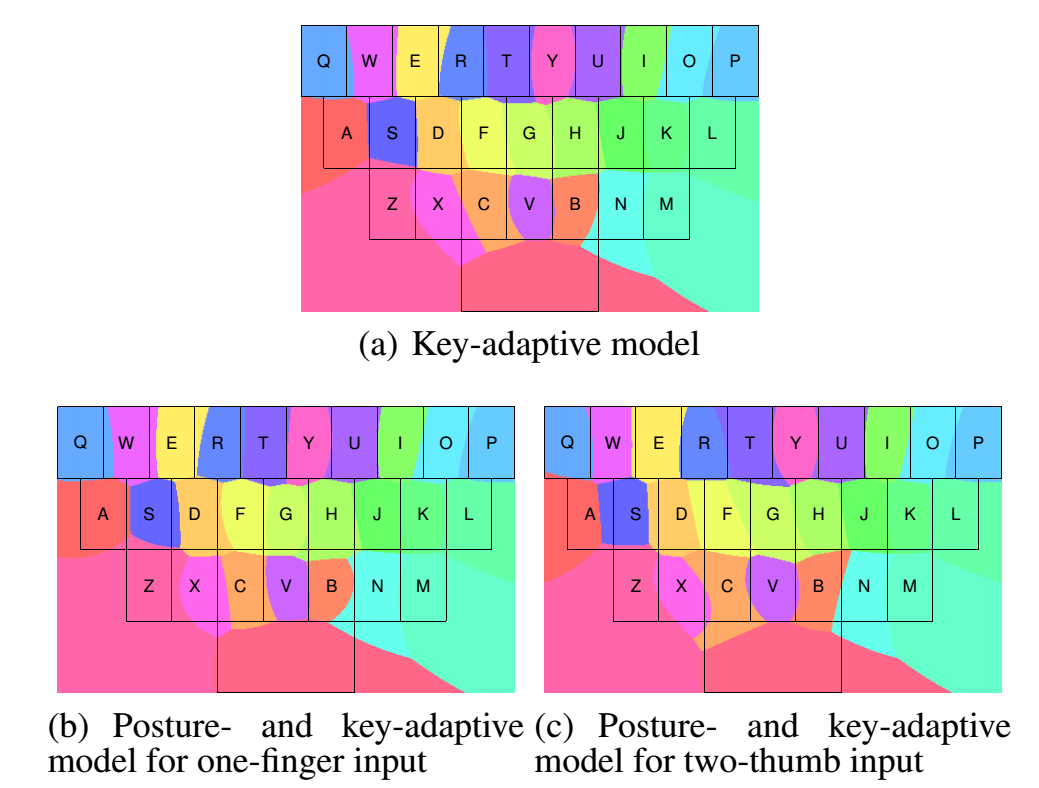 Bayes‘ rule
predicted 
keypress
=
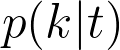 Evaluate and colour k‘ for each pixel
[Yin et al. 2013]
Daniel Buschek
Intelligent Text Entry
30
DIY: Probabilistic Keyboard Model
touchX = ... // touch X coordinate
touchY = ... // touch Y coordinate
num_keys = ... // number of keys on keyboard
means = [...] // list of all key means (2D key locations)
variances = [...] // list of key variances (real values) or covariances (2x2 matrices)

probs = [] // list to store the likelihoods of each key being pressed
sum = 0 // variable to store sum of likelihoods for normalisation (see below)

for k = 0 to num_keys: // iterate over all keys
	// evaluate touch location under distribution of the key*:
	prob_t_given_k = multinormal_pdf(touchX, touchY, means[k], variances[k])
	// likelihood of key without touch info; uniform (here), or based on language*:
	prob_k = 1/num_keys
	// store product and add it to the sum of all likelihoods*:
	probs[k] = prob_t_given_k * prob_k
	sum = sum + probs[k]

// normalise, so that the likelihoods add up to 1*:
probs = probs / sum //note: “/” is element-wise division

// find most likely key:
pressed_key_index = argmax(probs)
// TODO for adaptation: update means and variances with new touchX and touchY
* in real implementation use logarithm and corresponding operations for numerical stability
Daniel Buschek
Intelligent Text Entry
31
Language Model Influence
Example: bigram model for English
After „n“:
After „t“:
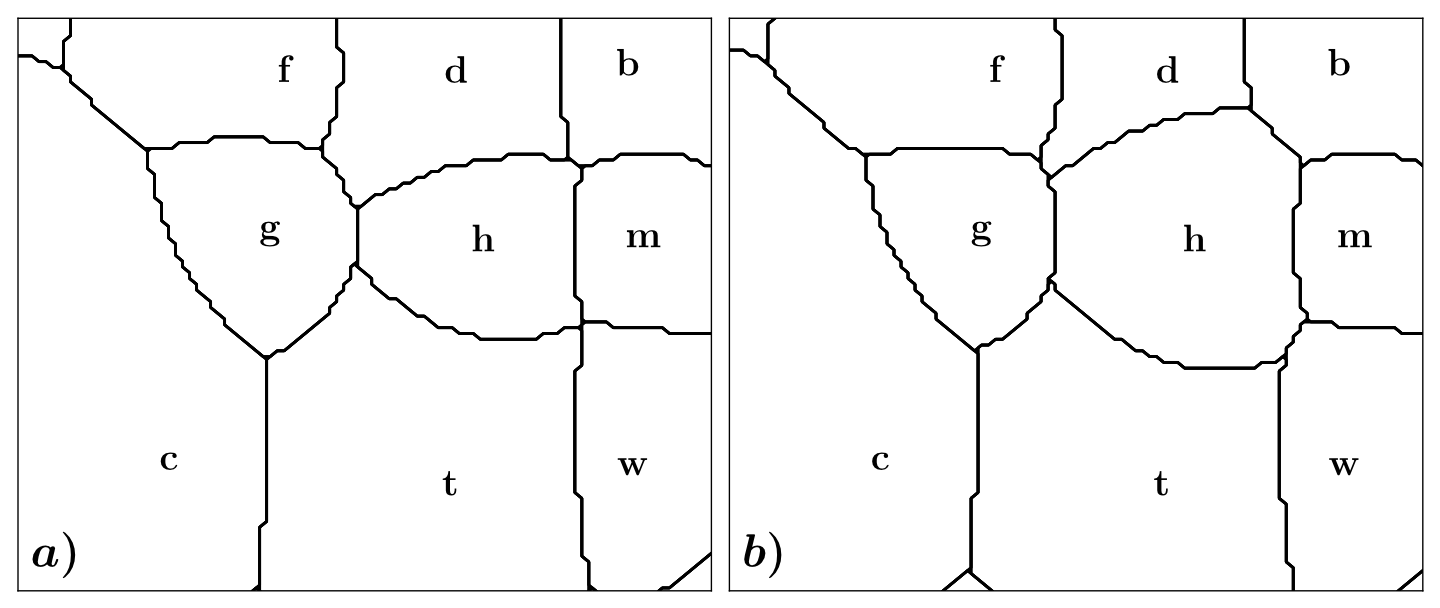 Daniel Buschek
Intelligent Text Entry
32
Adaptation in the Background
Why do our keyboards not look like this?
 Avoid co-adaptationof user and system
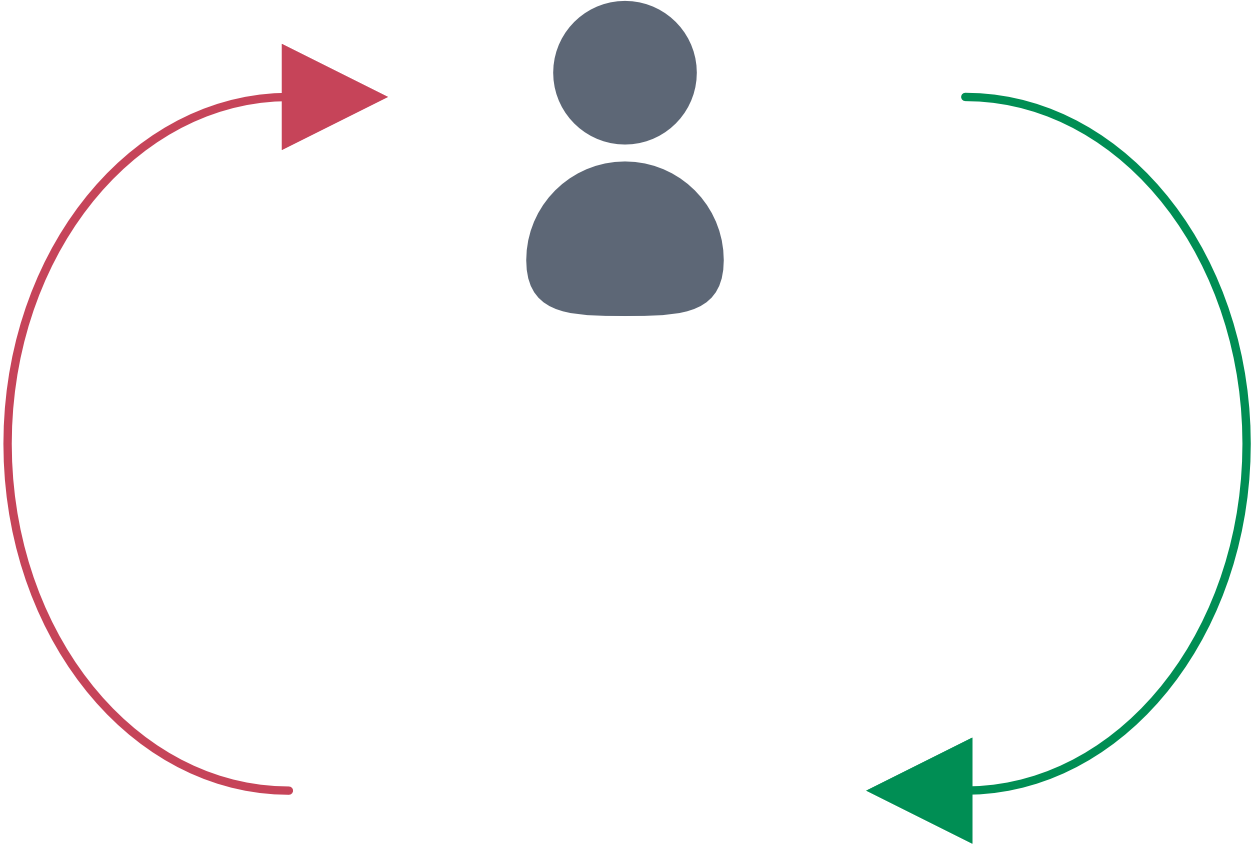 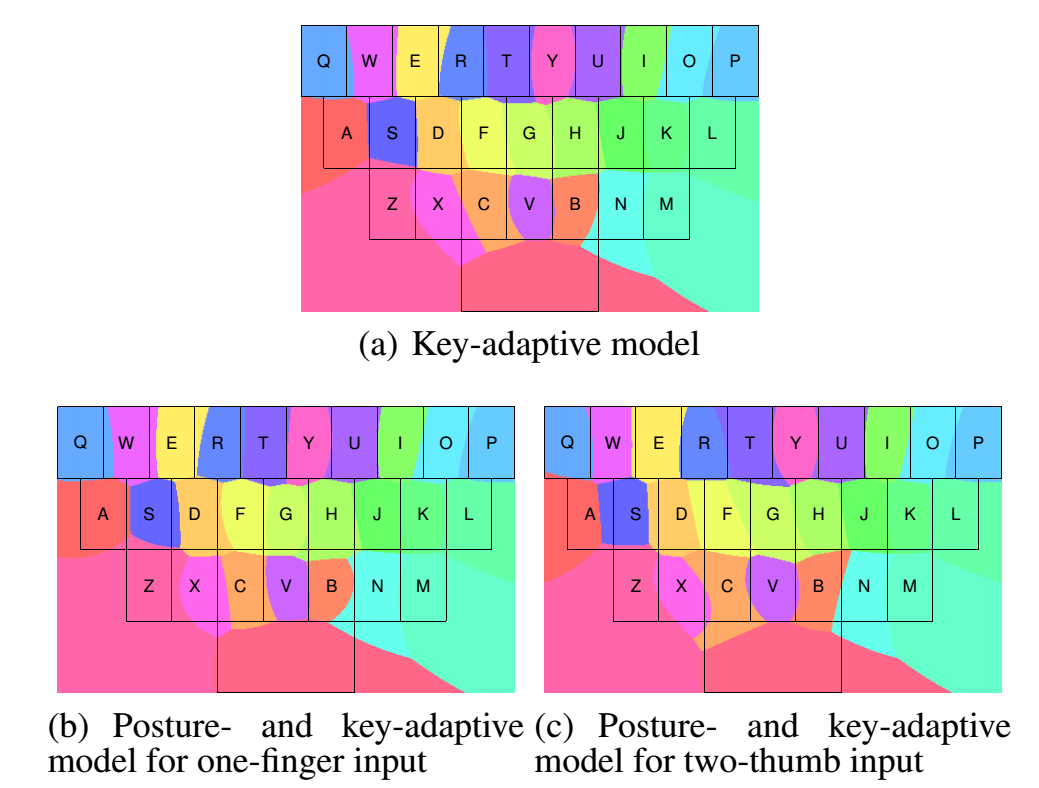 Keyboard visuals
change touch behaviour
Touch behaviour 
changes keyboard
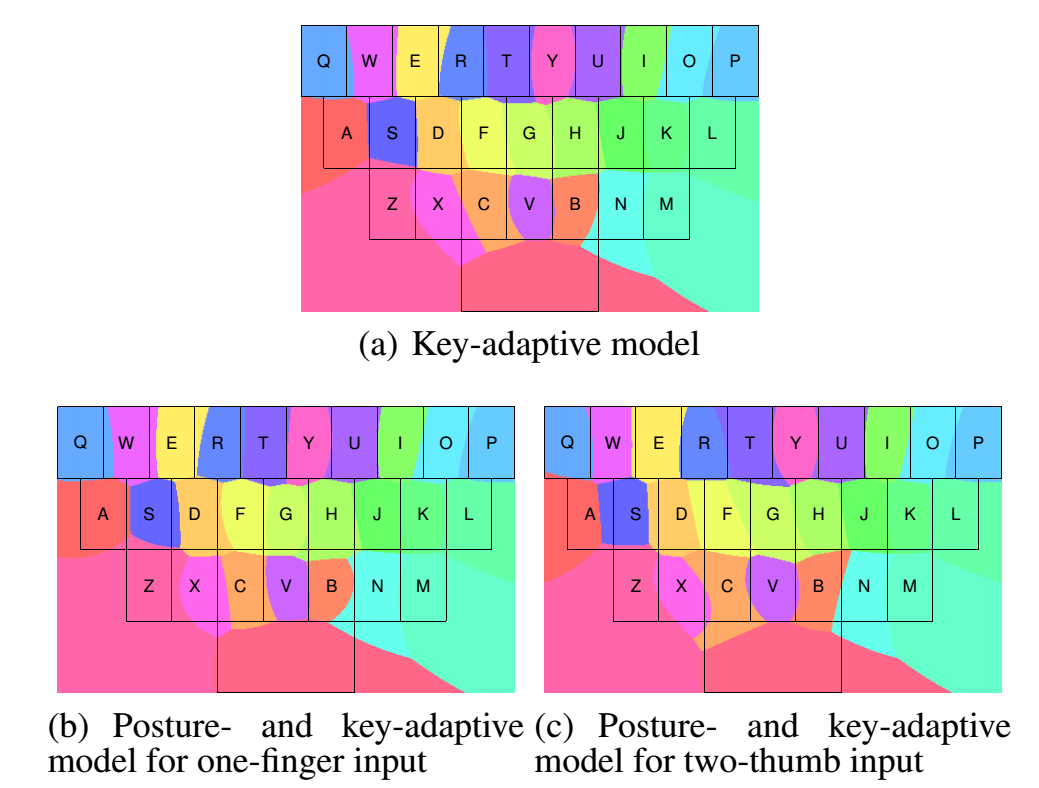 [Yin et al. 2013]
Daniel Buschek
Intelligent Text Entry
33
Adaptation vs Distortion
Unlimited adaptation
With protected key region
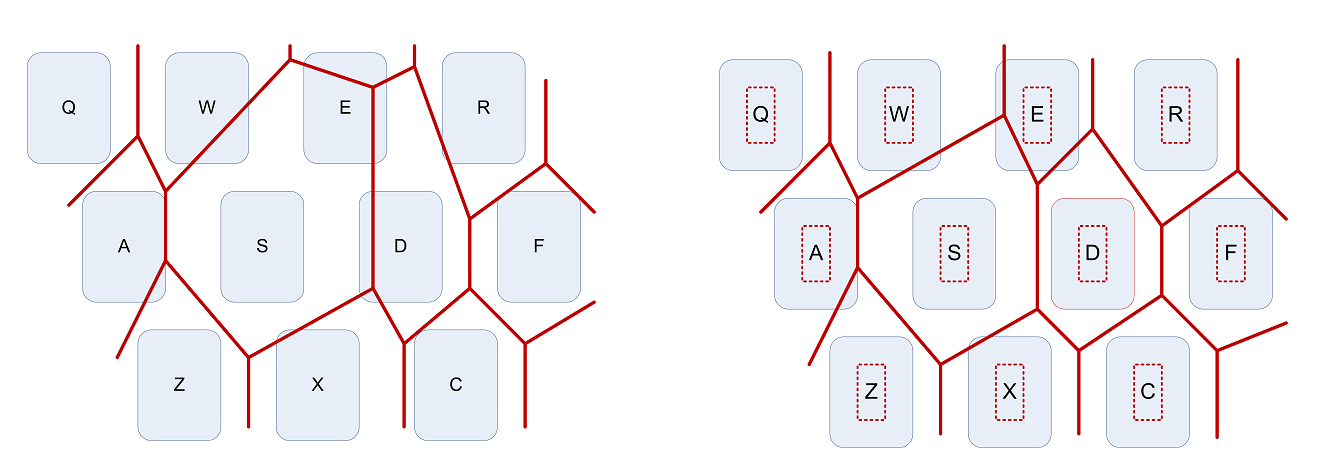 [Gunawardana et al. 2010]
Here: (almost) impossible to type „e“!
Daniel Buschek
Intelligent Text Entry
34
Context Adaptations
e.g. hand posture – „ContextType“, Goel et al. 2013
Right thumb
Left thumb
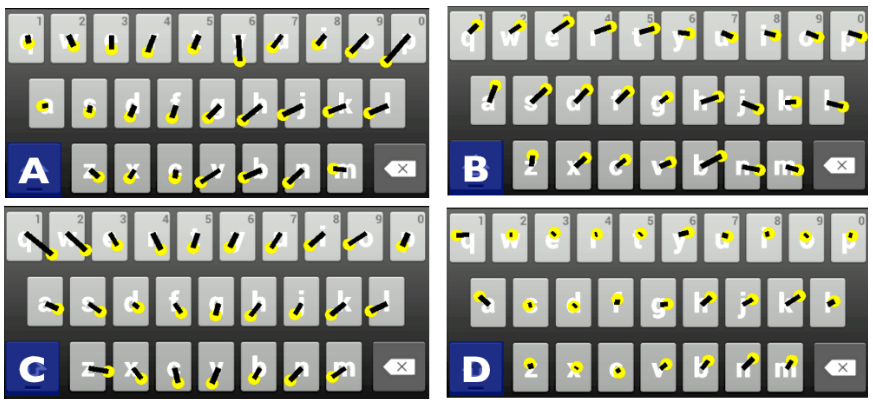 [Goel et al. 2013]
Two thumbs
Index finger
Daniel Buschek
Intelligent Text Entry
35
Context Adaptations
e.g. walking – „WalkType“, Goel et al. 2012
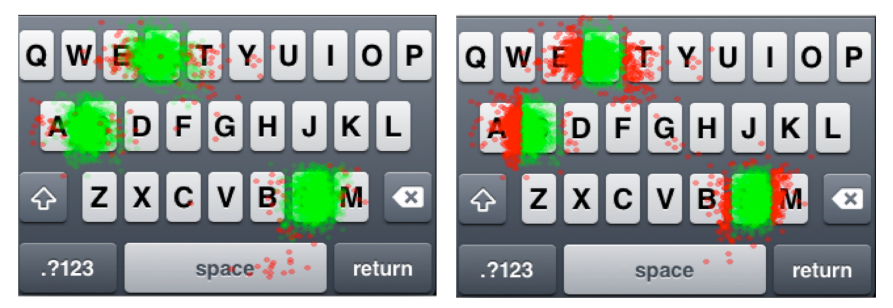 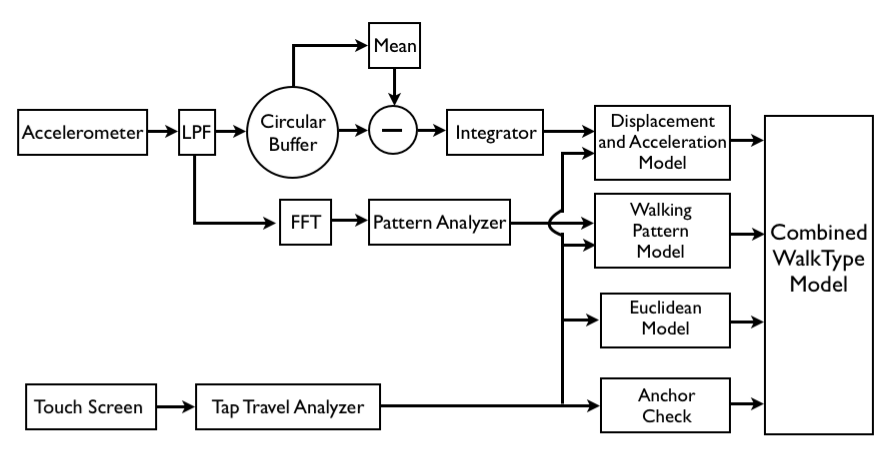 [Goel et al. 2012]
Daniel Buschek
Intelligent Text Entry
36
Notebook Example
Visualising adaptive keyboards
37
Decoding Typing Sequences
Infer intended input after entering whole word or sentence
+ More evidence for inference
+ No need for user to pay attention to intermediate output
- No intermediate feedback

Example (sentence-based decoding):
„pleaseforwarxmetheatachement“
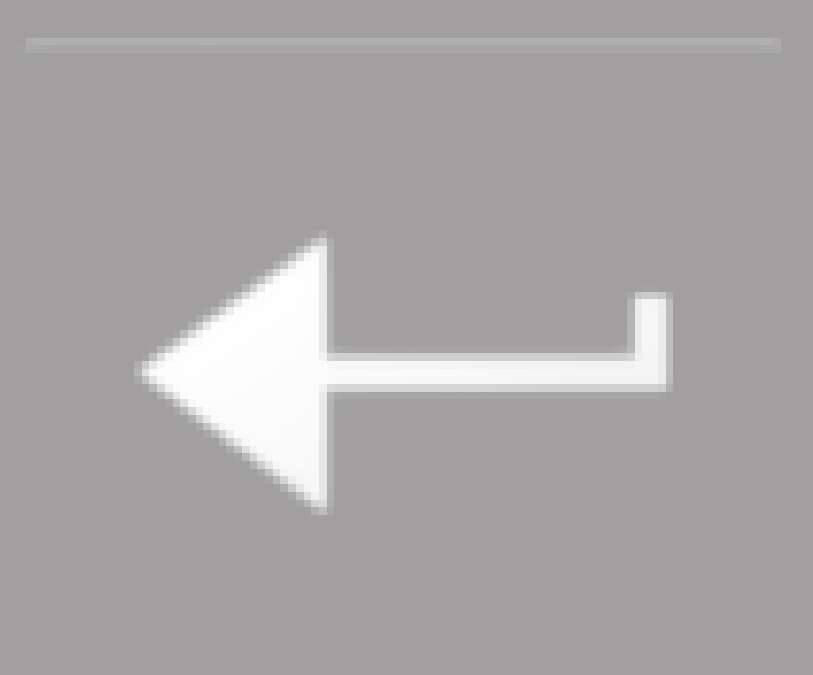 Hit enter
„Please forward me the attachement.“
[Vertanen et al. 2015]
Daniel Buschek
Intelligent Text Entry
38
Sequence Decoding, formally
Sequence of user‘s intended keys/letters (i.e. unknown to system)
Sequence of user‘s touches (i.e. system‘s observations)

Can we infer s from o ?
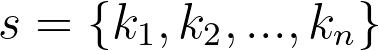 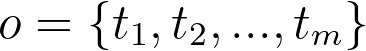 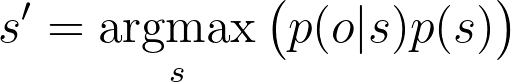 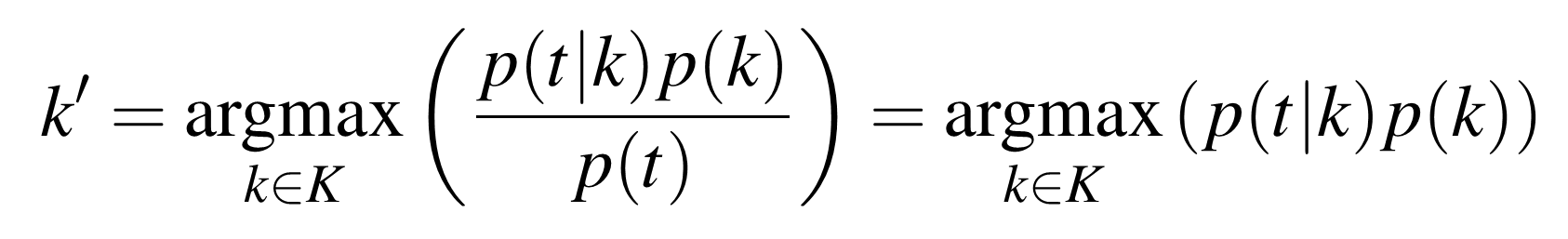 Note: Same approach as for a single touch but now we have sequences of touches and keys
Daniel Buschek
Intelligent Text Entry
39
Probabilistic Model for Sequences
See notebook for an example implementation
Prior over letter sequences,i.e. probability of s in a language, i.e. a language model
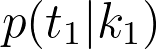 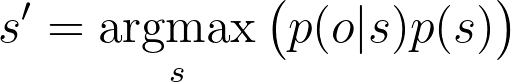 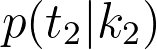 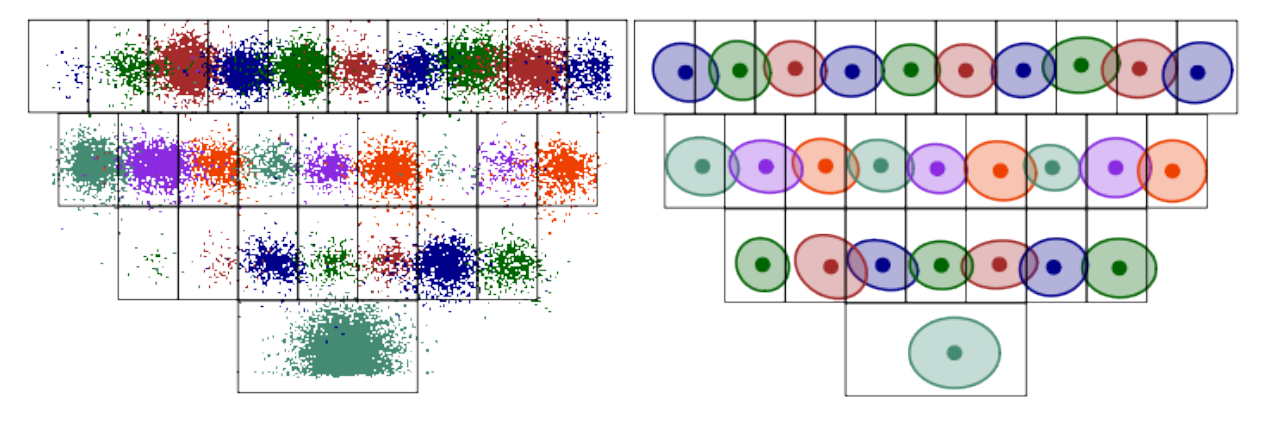 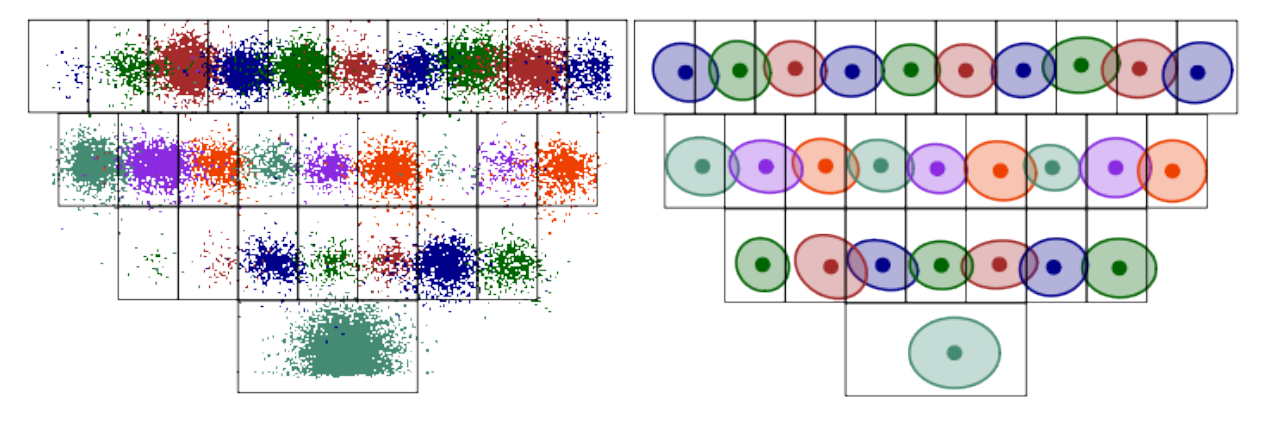 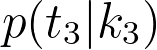 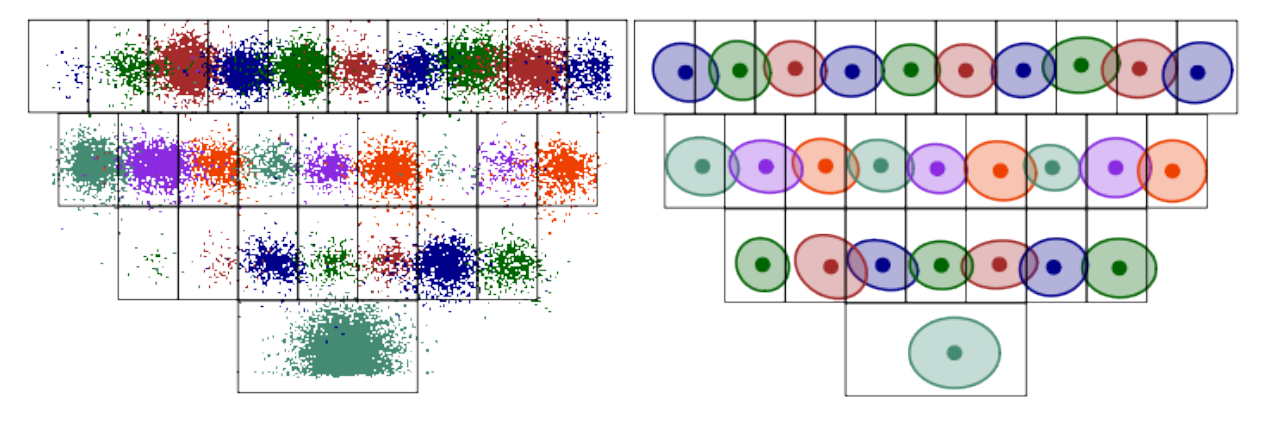 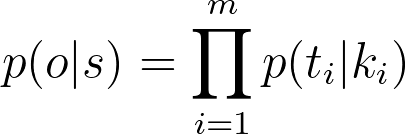 …
Gaussian key model, now for a touch sequence(i.e. likelihood of observing the touch sequence o under the assumption that the user intended to write s)
Daniel Buschek
Intelligent Text Entry
40
Decoding Typing Sequences
Token passing algorithm
Keyboard, typing touches
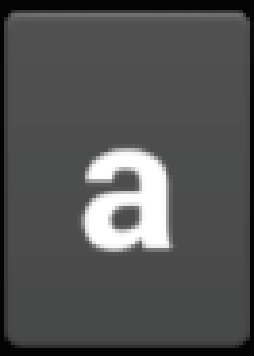 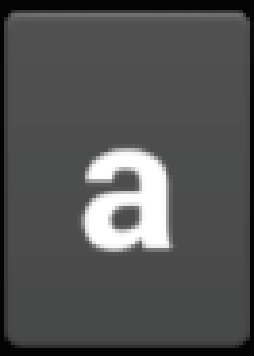 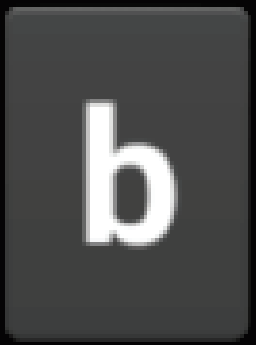 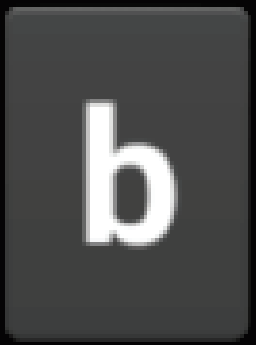 Token
Hyp: „ab“
p: 0.009
Index: 2
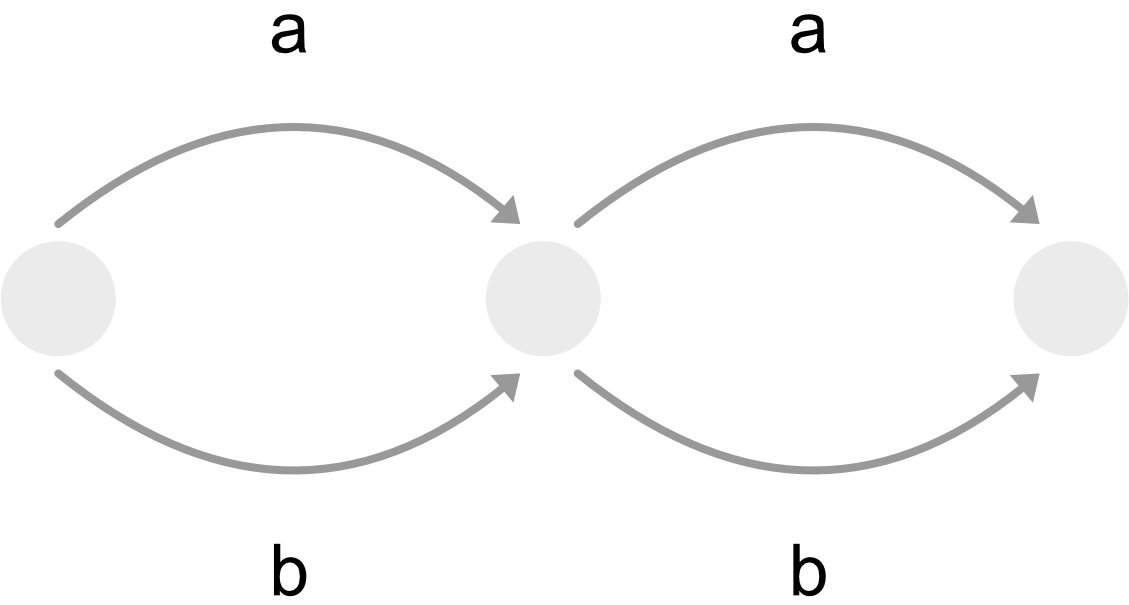 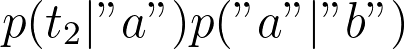 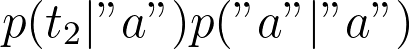 Token
Hyp: „bb“
p: 0.004
Index: 2
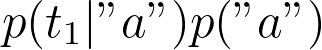 Token
Hyp: „ba“
p: 0.0001
Index: 2
Token
Hyp: „aa“
p: 0.002
Index: 2
Token
Hyp: „a“
p: 0.082
Index: 1
Token
Hyp: „a“
p: 0.082
Index: 1
Token
Hyp: „“
p: 1.0
Index: 0
Token
Hyp: „aa“
p: 0.002
Index: 2
Token
Hyp: „b“
p: 0.015
Index: 1
Token
Hyp: „bb“
p: 0.004
Index: 2
Token
Hyp: „ab“
p: 0.009
Index: 2
Token
Hyp: „b“
p: 0.015
Index: 1
Token
Hyp: „ba“
p: 0.0001
Index: 2
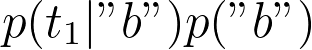 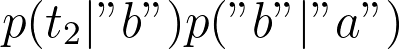 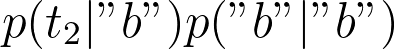 Daniel Buschek
Intelligent Text Entry
41
Decoding Typing Sequences
With insertion and deletion
Previous slide: Substitution-only decoder
Extensions: insertion and deletion transitions,with „penalty“
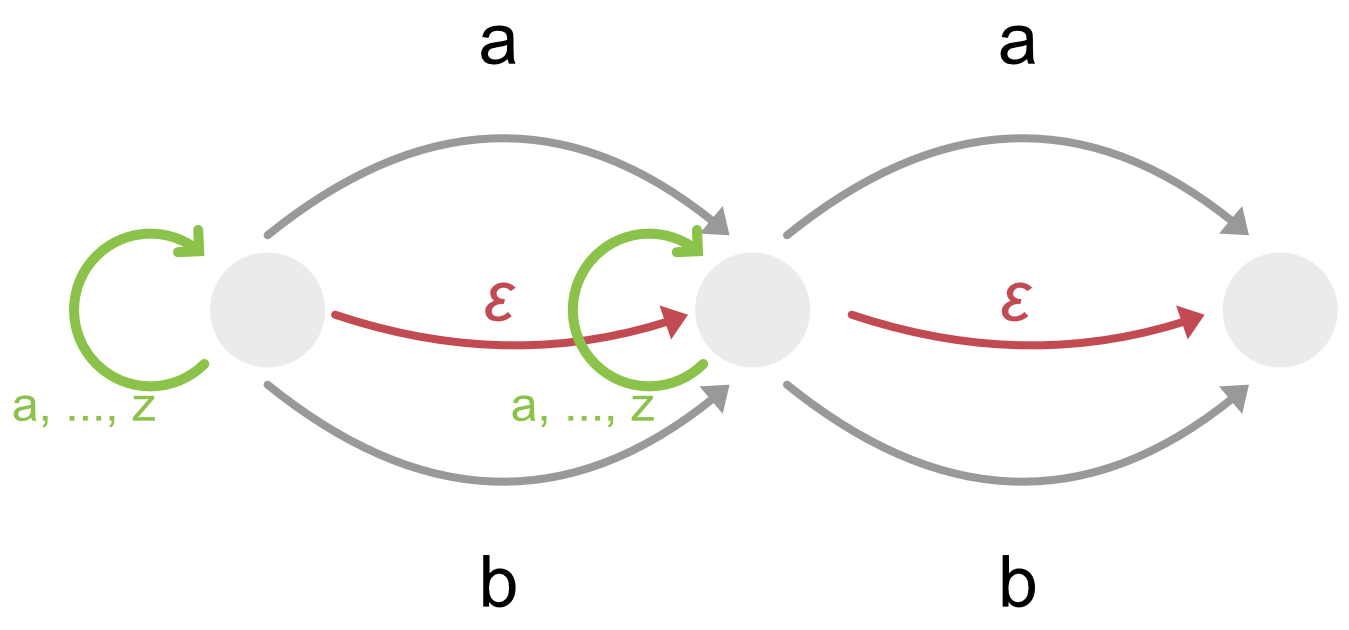 Daniel Buschek
Intelligent Text Entry
42
Decoding Typing Sequences
With beam search / pruning
Problem: Large search spaceSubstitution-only  exponential, Insertion  infinite
Solution: Beam search / pruningPer index, only propagate tokens that are within a certain range(=„beam width“) of the probability of the most likely token.
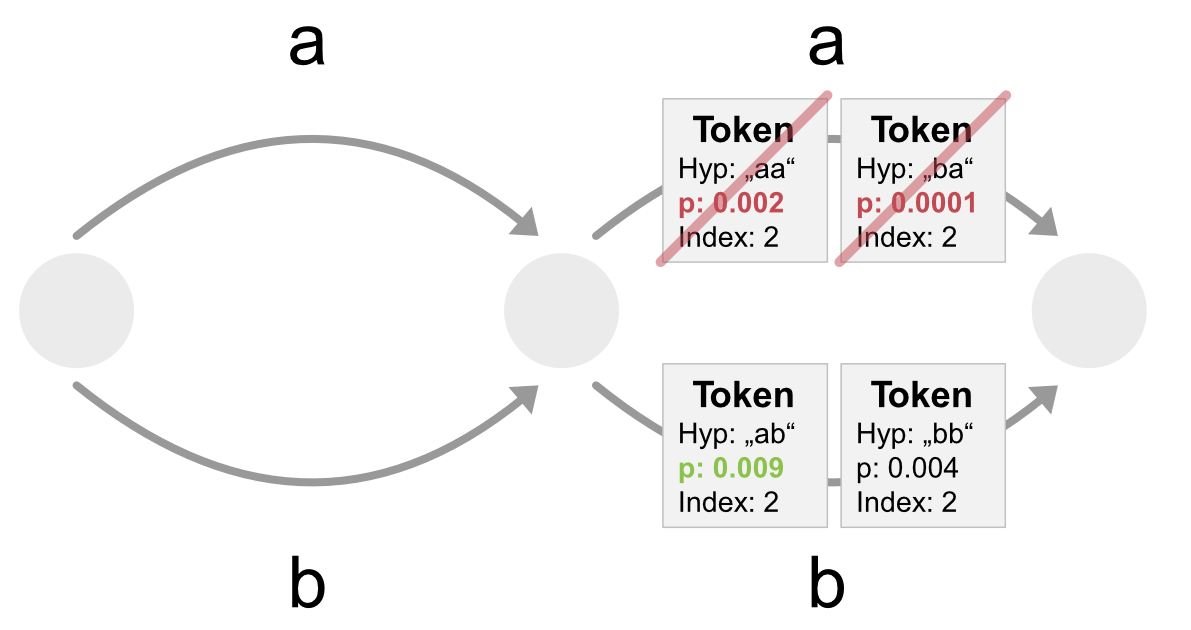 e.g. beam width = 0.005,i.e. here exclude p < 0.009-0.005=0.004
Daniel Buschek
Intelligent Text Entry
43
Gesture-based Decoding
Infer intended word from shape of finger trace on the keyboard
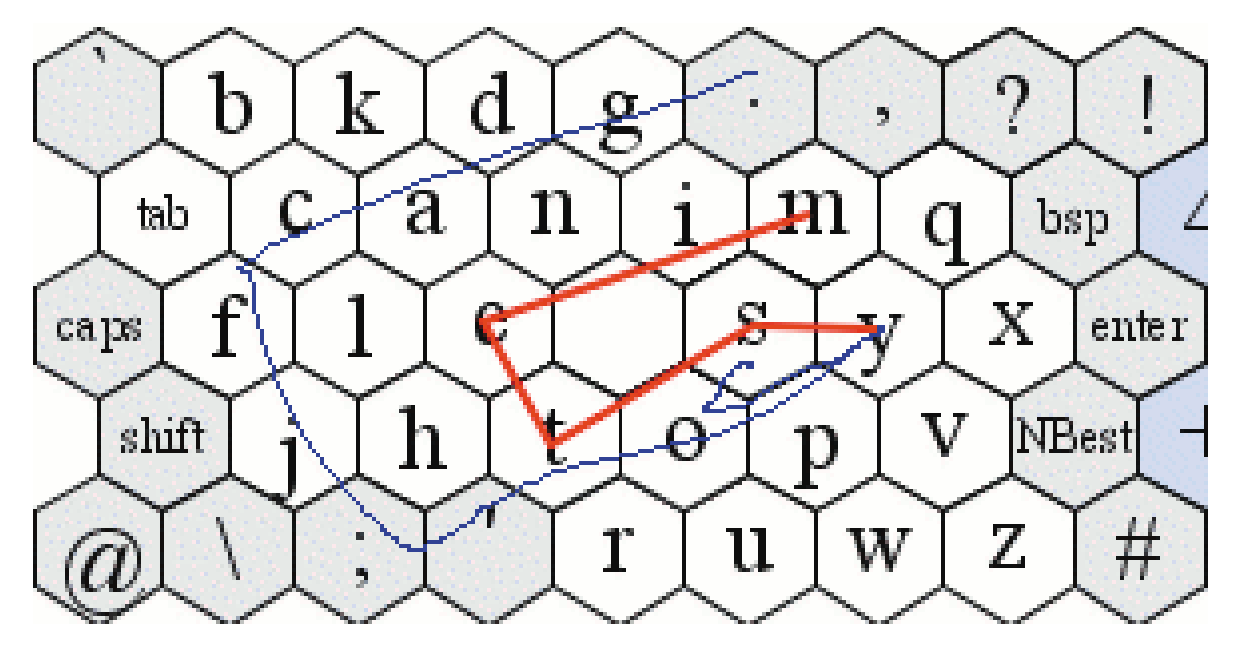 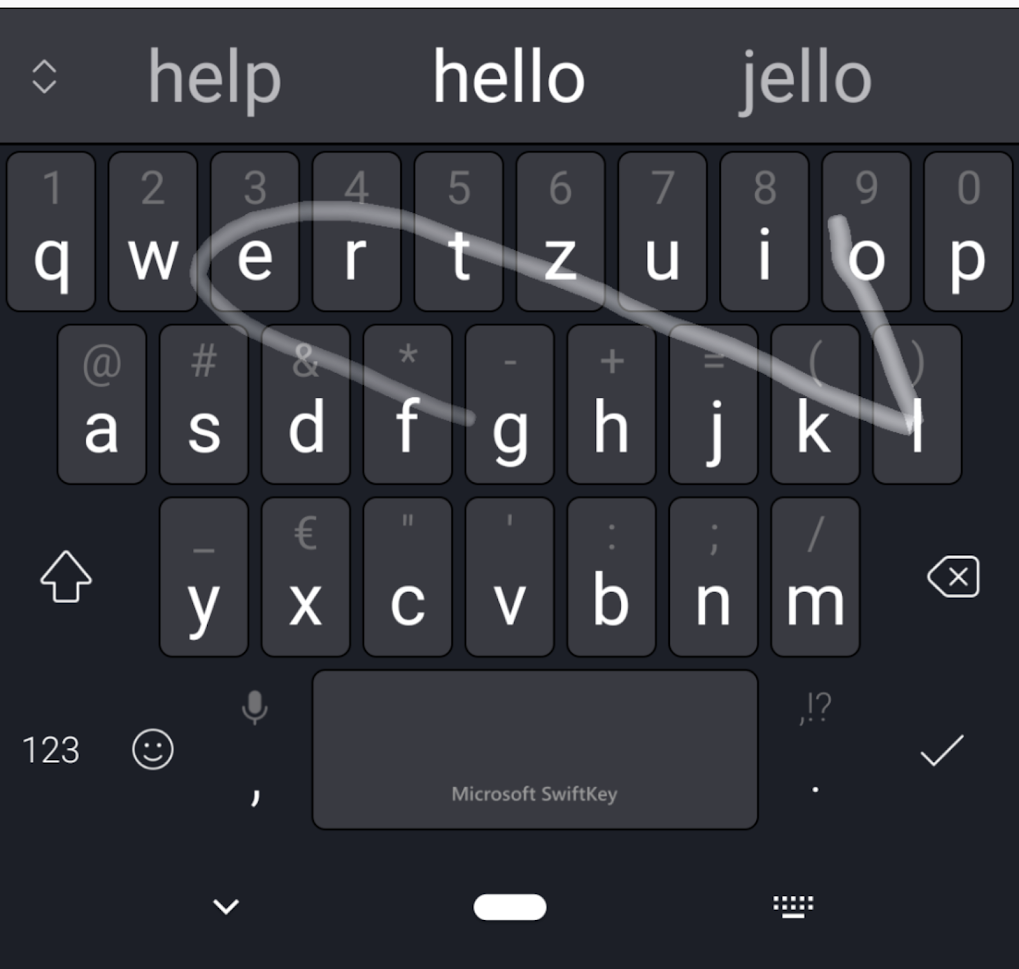 „SHARK2“ [Kristensson and Zhai 2004]
Microsoft SwiftKey (screenshot Nov 2020)
Daniel Buschek
Intelligent Text Entry
44
Gesture-based Decoding
Shape model
Language model
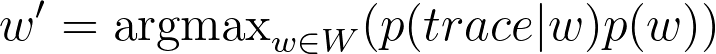 Stored template (ideal) shapesfor all words in dictionary W
User‘s touch trace
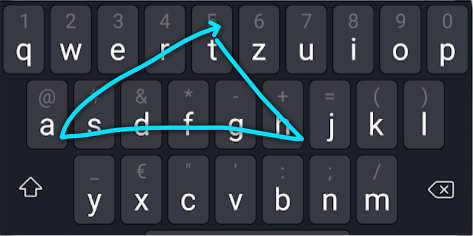 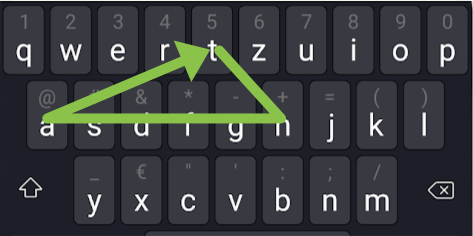 Distance 
metric
e.g. see 
Kristensson and Zhai,
2004
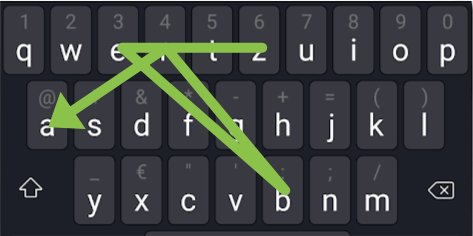 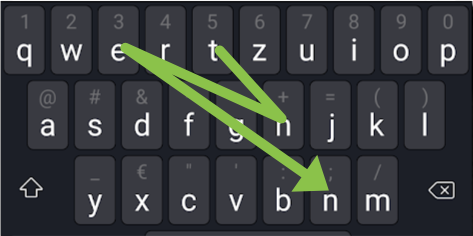 …
Daniel Buschek
Intelligent Text Entry
45
Word Prediction
So far: Inference used touch input
Now: Predict next word that user has not yet started to type,only using language context



E.g. n-gram word models, i.e. context of last n-1 words
More recently: Deep Learning to include larger context
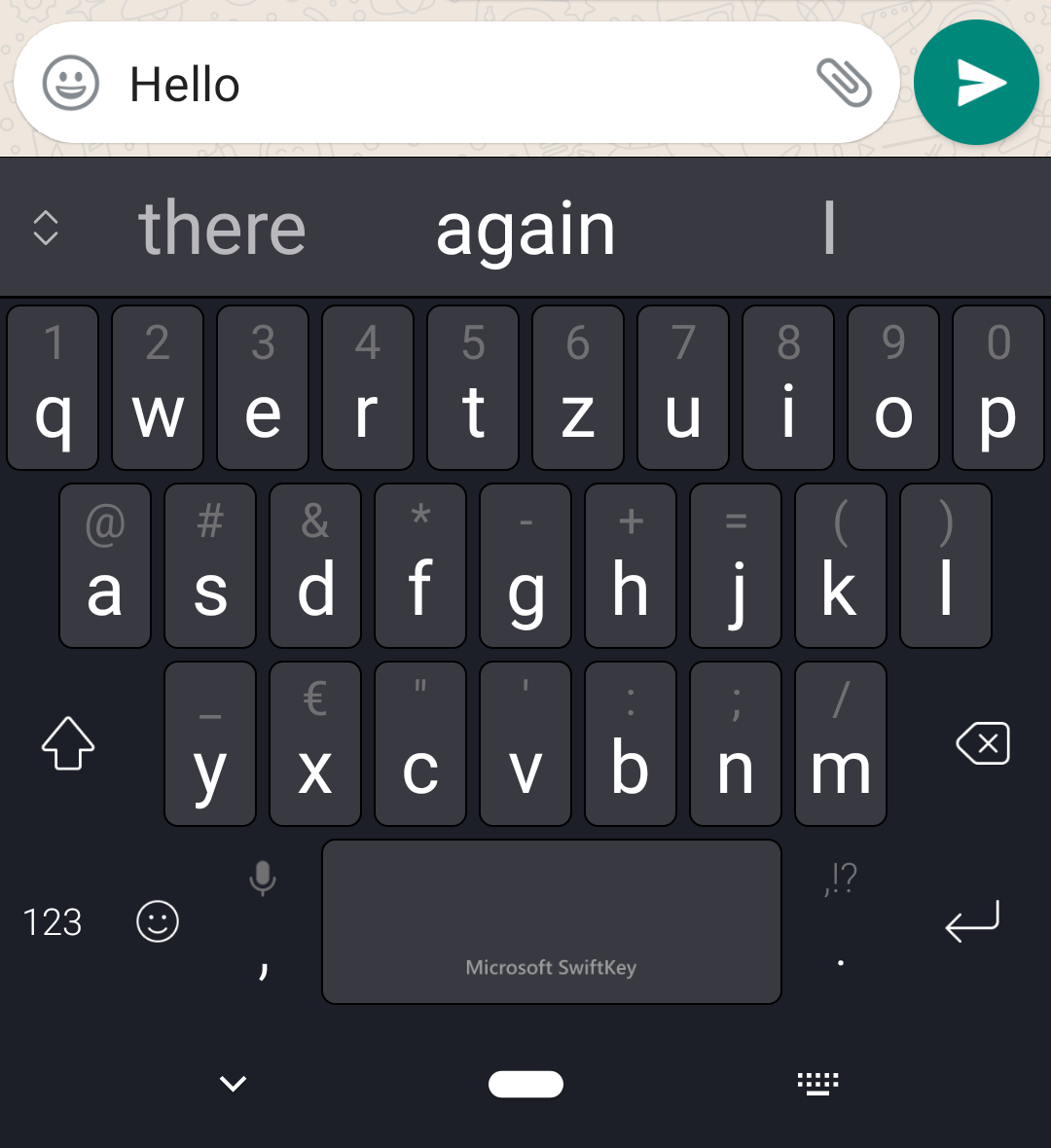 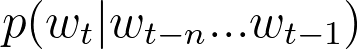 Daniel Buschek
Intelligent Text Entry
46
Summary
Improving keyboards by probabilistically combining input information with language information

Adaptation:
Individual input behaviour  adaptation to typist
Further sensors  adaptation to context

Prediction/Decoding:
Single touch + language context  current key
Touch sequences + language context  current word/sentence
Language only  next word(s)
Daniel Buschek
Intelligent Text Entry
47
Notebook Example 2
Sequence decoding
48
References (Part 1)
Kristensson, P. O., & Vertanen, K. (2014). The inviscid text entry rate and its application as a grand goal for mobile text entry. Proceedings of the 16th international conference on Human-computer interaction with mobile devices & services, 335–338. https://doi.org/10.1145/2628363.2628405
Kristensson, P.-O., & Zhai, S. (2004). SHARK2: A large vocabulary shorthand writing system for pen-based computers. Proceedings of the 17th Annual ACM Symposium on User Interface Software and Technology  - UIST ’04, 43. https://doi.org/10.1145/1029632.1029640
Vertanen, K., Memmi, H., Emge, J., Reyal, S., & Kristensson, P. O. (2015). VelociTap: Investigating Fast Mobile Text Entry using Sentence-Based Decoding of Touchscreen Keyboard Input. Proceedings of the 33rd Annual ACM Conference on Human Factors in Computing Systems, 659–668. https://doi.org/10.1145/2702123.2702135
Yin, Y., Ouyang, T. Y., Partridge, K., & Zhai, S. (2013). Making touchscreen keyboards adaptive to keys, hand postures, and individuals: A hierarchical spatial backoff model approach. Proceedings of the SIGCHI Conference on Human Factors in Computing Systems, 2775–2784. https://doi.org/10.1145/2470654.2481384

Further Reading:
Bi, X., Li, Y., & Zhai, S. (2013). FFitts law: Modeling finger touch with fitts’ law. Proceedings of the SIGCHI Conference on Human Factors in Computing Systems, 1363–1372. https://doi.org/10.1145/2470654.2466180
Oulasvirta, A., Kristensson, P. O., Bi, X., & Howes, A. (Hrsg.). (2018). Computational Interaction. Oxford University Press.
Daniel Buschek
Intelligent Text Entry
49
References (Part 2)
Azenkot, S., & Zhai, S. (2012). Touch behavior with different postures on soft smartphone keyboards. Proceedings of the 14th international conference on Human-computer interaction with mobile devices and services, 251–260. https://doi.org/10.1145/2371574.2371612
Buschek, D., Bisinger, B., & Alt, F. (2018). ResearchIME: A Mobile Keyboard Application for Studying Free Typing Behaviour in the Wild. Proceedings of the 2018 CHI Conference on Human Factors in Computing Systems, 1–14. https://doi.org/10.1145/3173574.3173829
Findlater, L., & Wobbrock, J. (2012). Personalized input: Improving ten-finger touchscreen typing through automatic adaptation. Proceedings of the SIGCHI Conference on Human Factors in Computing Systems, 815–824. https://doi.org/10.1145/2207676.2208520
Goel, M., Findlater, L., & Wobbrock, J. (2012). WalkType: Using accelerometer data to accomodate situational impairments in mobile touch screen text entry. Proceedings of the 2012 ACM Annual Conference on Human Factors in Computing Systems - CHI ’12, 2687. https://doi.org/10.1145/2207676.2208662
Goel, M., Jansen, A., Mandel, T., Patel, S. N., & Wobbrock, J. O. (2013). ContextType: Using Hand Posture Information to Improve Mobile Touch Screen Text Entry. Proceedings of the SIGCHI Conference on Human Factors in Computing Systems, 2795–2798. https://doi.org/10.1145/2470654.2481386
Goodman, J., Venolia, G., Steury, K., & Parker, C. (2002). Language modeling for soft keyboards. Proceedings of the 7th international conference on Intelligent user interfaces, 194–195. https://doi.org/10.1145/502716.502753
Gunawardana, A., Paek, T., & Meek, C. (2010). Usability guided key-target resizing for soft keyboards. Proceedings of the 15th international conference on Intelligent user interfaces - IUI ’10, 111. https://doi.org/10.1145/1719970.1719986
Holz, C., & Baudisch, P. (2011). Understanding touch. Proceedings of the SIGCHI Conference on Human Factors in Computing Systems, 2501–2510. https://doi.org/10.1145/1978942.1979308
Daniel Buschek
Intelligent Text Entry
50
References (Part 2, cont.)
Dunlop, M., & Levine, J. (2012). Multidimensional pareto optimization of touchscreen keyboards for speed, familiarity and improved spell checking. Proceedings of the SIGCHI Conference on Human Factors in Computing Systems, 2669–2678. https://doi.org/10.1145/2207676.2208659
Gong, J., Xu, Z., Guo, Q., Seyed, T., Chen, X. „Anthony“, Bi, X., & Yang, X.-D. (2018). WrisText: One-handed Text Entry on Smartwatch using Wrist Gestures. Proceedings of the 2018 CHI Conference on Human Factors in Computing Systems  - CHI ’18, 1–14. https://doi.org/10.1145/3173574.3173755
Oulasvirta, A., Reichel, A., Li, W., Zhang, Y., Bachynskyi, M., Vertanen, K., & Kristensson, P. O. (2013). Improving two-thumb text entry on touchscreen devices. Proceedings of the SIGCHI Conference on Human Factors in Computing Systems, 2765–2774. https://doi.org/10.1145/2470654.2481383
Zhai, S., Hunter, M., & Smith, B. A. (2000). The metropolis keyboard—An exploration of quantitative techniques for virtual keyboard design. Proceedings of the 13th Annual ACM Symposium on User Interface Software and Technology  - UIST ’00, 119–128. https://doi.org/10.1145/354401.354424
Further Reading:
Oulasvirta, A., Dayama, N. R., Shiripour, M., John, M., & Karrenbauer, A. (2020). Combinatorial Optimization of Graphical User Interface Designs. Proceedings of the IEEE, 108(3), 434–464. https://doi.org/10.1109/JPROC.2020.2969687
Simon, H. A. (1969). The sciences of the artificial. The MIT Press.
Daniel Buschek
Intelligent Text Entry
51
License
This file is licensed under the Creative Commons Attribution-Share Alike 4.0 (CC BY-SA) license:
https://creativecommons.org/licenses/by-sa/4.0
Attribution: Daniel Buschek
For more content see: https://iui-lecture.org
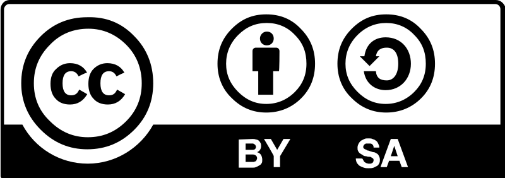 Daniel Buschek
52